Úskalí diagnostiky diabetické senzorickomotorické neuropatie
Jarmila Jirkovská

Výbor Podiatrické sekce ČDS ČLS JEP
Interní klinika 1. LF UK a ÚVN Praha, Diabetologické centrum
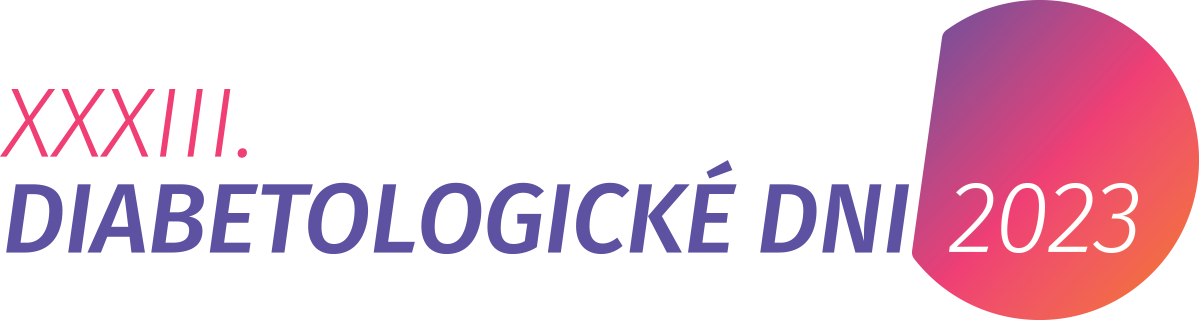 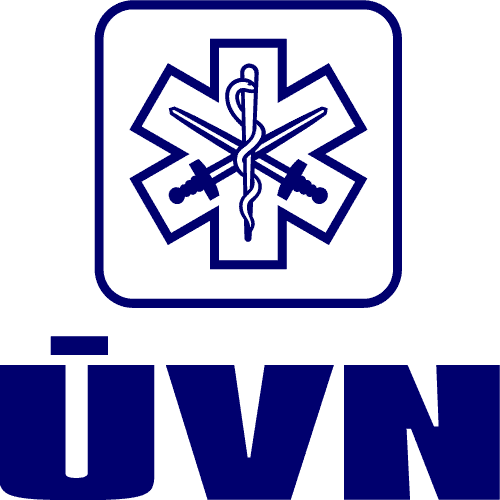 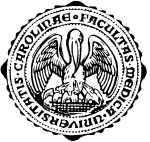 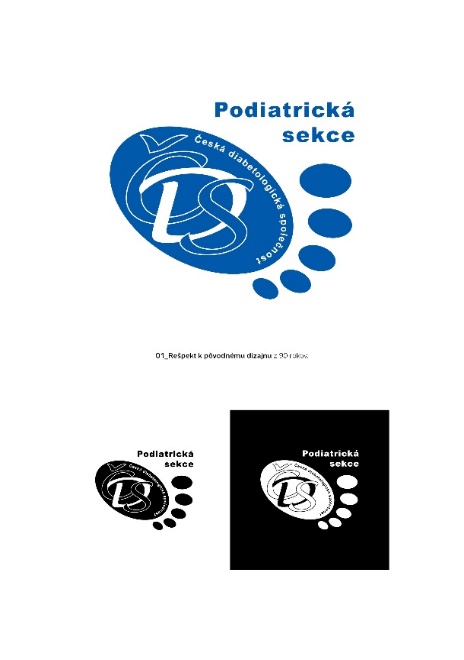 0
Konflikt zájmů
0


Konzultační a přednášková činnost:
Ascensia, Boehringer Ingelheim, Lilly, NovoNordisk, Promedica, Sanofi
Úskalí diagnostiky diabetické neuropatie
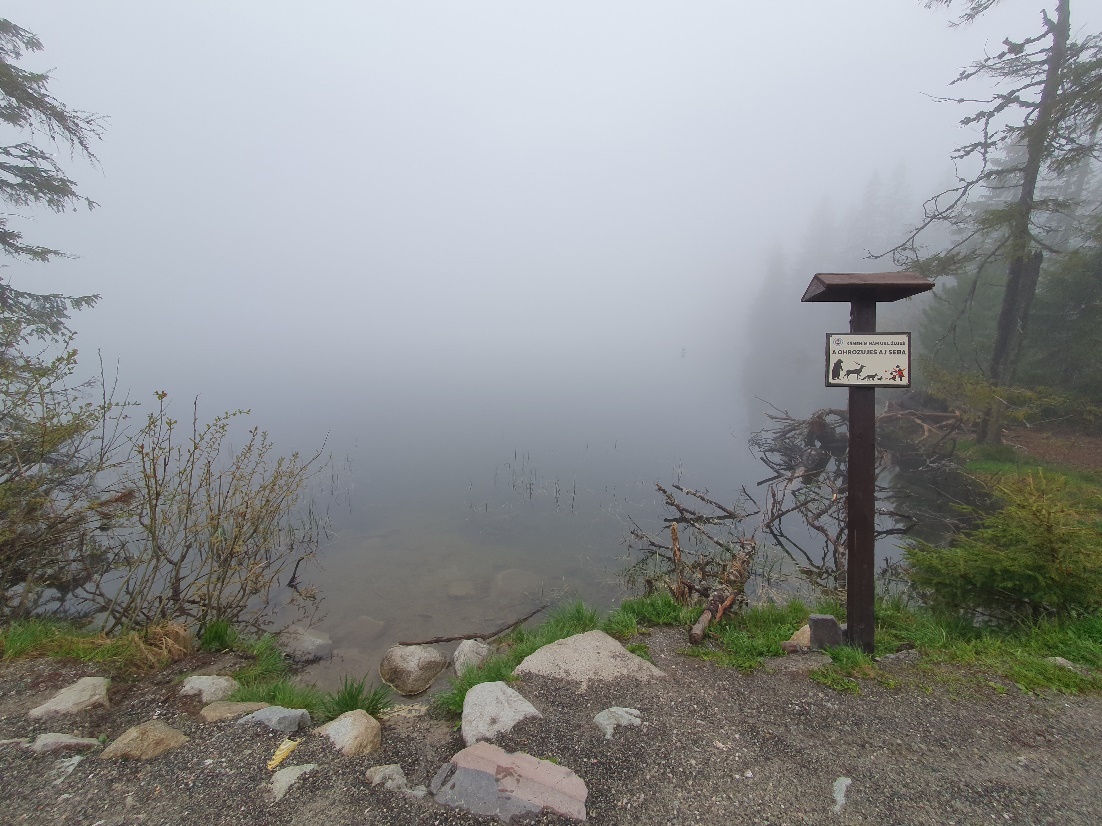 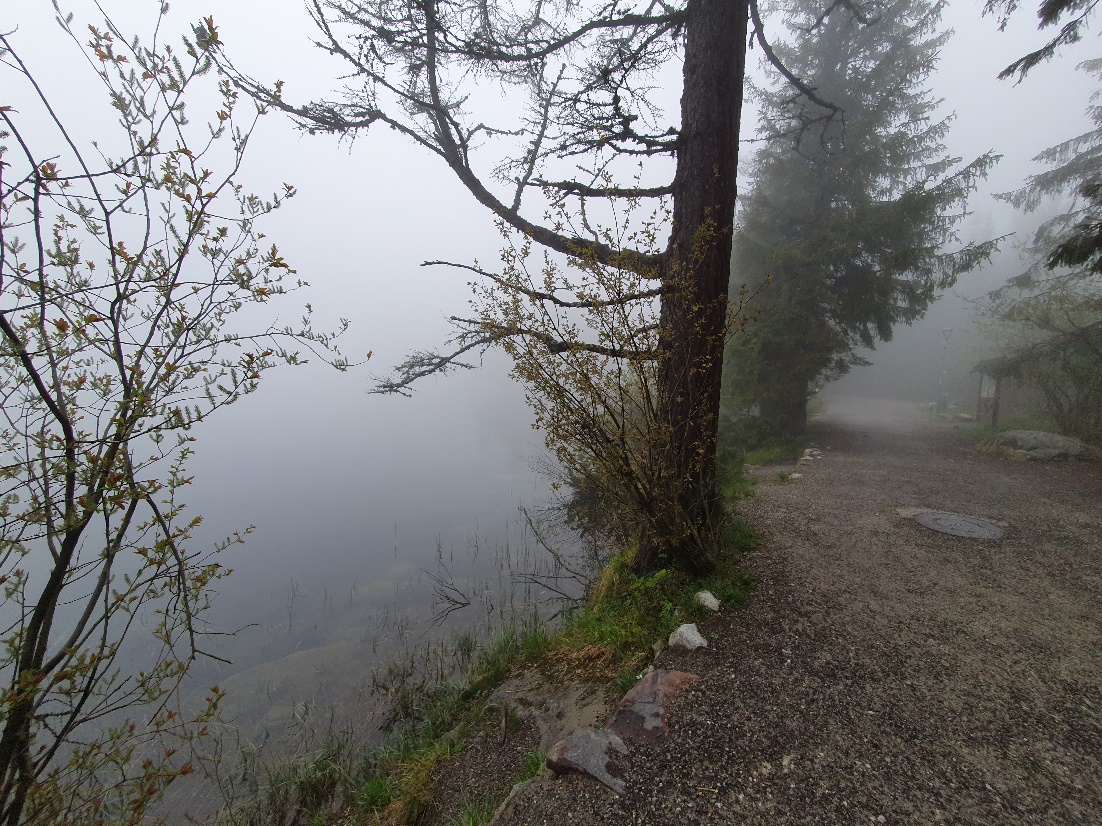 Neuropatie – klinická definice (1988)
Přítomnost klinické nebo subklinické neuropatie

DM, zároveň vyloučení jiných příčin neuropatie 
   (např. chron. demyelinizační onemocnění, borrelióza, chron. otravy kovy, léky,  
   alkoholem, nedostatek vitaminu B12 apod.) 

Manifestace: somatický a/nebo autonomní periferní nervový systém
Report and Recommendations of the San Antonio Conference on Diabetic Neuropathy. Diabetes 1988;37:1000-4. DOI: 10.2337/diab.37.7.1000
Neuropatie - formy
Diabetická senzorickomotorická polyneuropatie (DSPN)
nejčastější, cca 1/3 diabetiků
Diabetic Neuropathy: A Position Statement by the American Diabetes Association. Diabetes Care 2017;40:136-154
Burgess et al. Early Detection of Diabetic Peripheral Neuropathy: A Focus on Small Nerve Fibres. Diagnostics 2021, 11, 165. https://doi. org/10.3390/diagnostics11020165
Neuropatie - formy
Diabetická senzorickomotorická polyneuropatie (DSPN)
nejčastější, cca 1/3 diabetiků

Asymptomatická forma - až v 50 % 
↑ riziko ulcerace a amputace (ekonomická nákladovost)
diabetik po amputaci DK: mortalita jednoletá 10-50 %, pětiletá 30-80 %
Diabetic Neuropathy: A Position Statement by the American Diabetes Association. Diabetes Care 2017;40:136-154
Burgess et al. Early Detection of Diabetic Peripheral Neuropathy: A Focus on Small Nerve Fibres. Diagnostics 2021, 11, 165. https://doi. org/10.3390/diagnostics11020165
Neuropatie - formy
Diabetická senzorickomotorická polyneuropatie (DSPN)
nejčastější, cca 1/3 diabetiků

Asymptomatická forma - až v 50 % 
↑ riziko ulcerace a amputace (ekonomická nákladovost)
diabetik po amputaci DK: mortalita jednoletá 10-50 %, pětiletá 30-80 %

Neuropatická bolest - až u 25 % osob s DM
chronická bolest - vliv na kvalitu života (včetně např. ↑ nezaměstnanosti)
asociace s anxietou a depresí, ↑ desetiletou mortalitou
Diabetic Neuropathy: A Position Statement by the American Diabetes Association. Diabetes Care 2017;40:136-154
Burgess et al. Early Detection of Diabetic Peripheral Neuropathy: A Focus on Small Nerve Fibres. Diagnostics 2021, 11, 165. https://doi. org/10.3390/diagnostics11020165
Periferní neuropatie je asociována se zvýšenou mortalitou
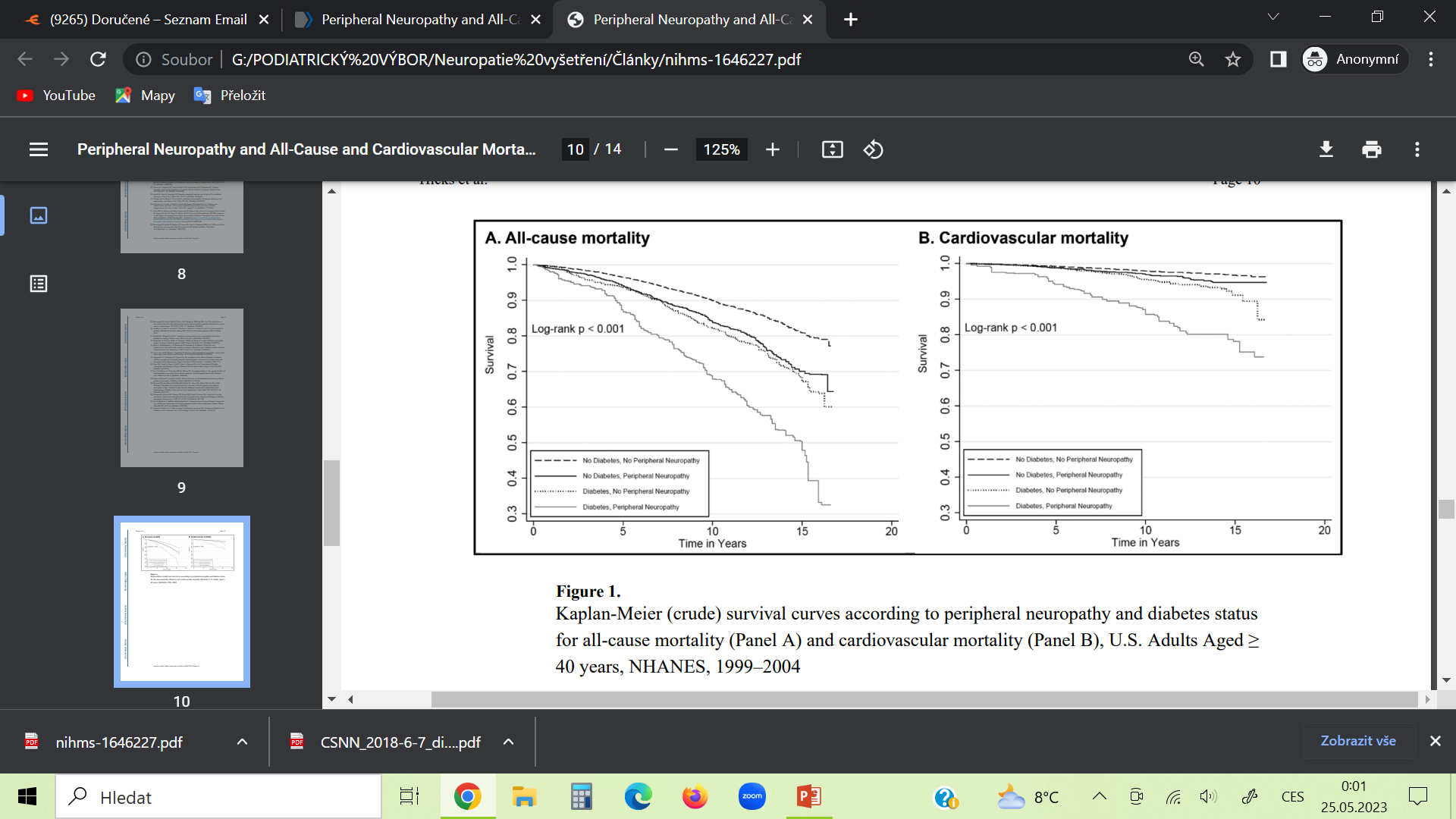 USA - 7116 dospělých osob, testovaných 10g monofilamentem na přítomnost PN
Hicks et al. Peripheral Neuropathy and All-Cause and Cardiovascular Mortality in US Adults. Ann Intern Med. 2021 February ; 174(2): 167–174. doi:10.7326/M20-1340
Diagnostika DSPN
Anamnéza - symptomy neuropatie
bolest
nebolestivé symptomy – necitlivost, parestezie, nestabilita, pády …
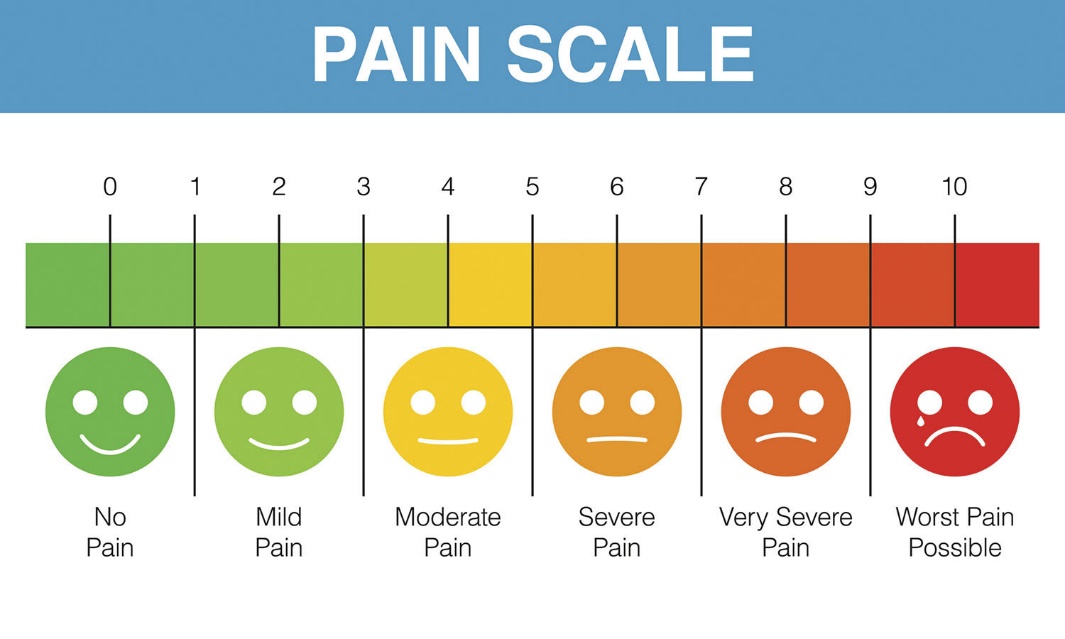 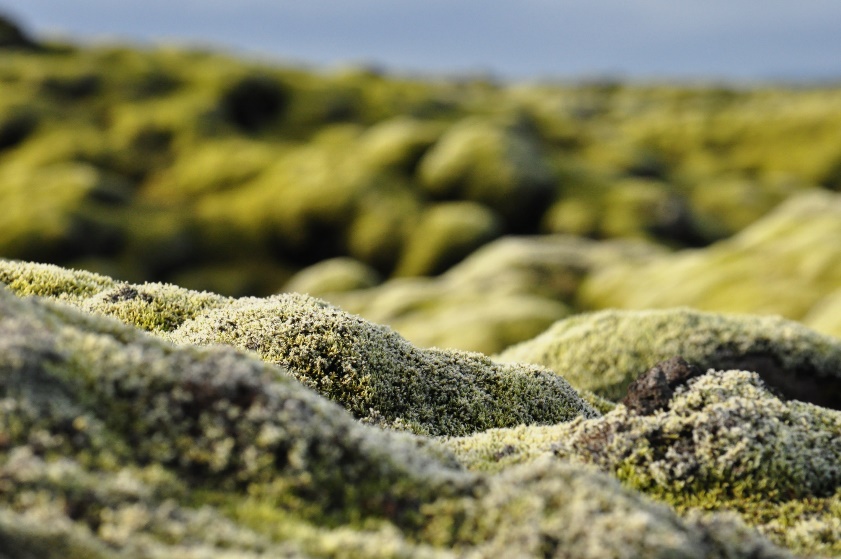 Screening, diagnosis and management of diabetic sensorimotor polyneuropathy in clinical practice: International expert consensus recommendations
Obrázek: https://www.health.harvard.edu/pain/the-pain-of-measuring-pain
Diagnostika DSPN
Anamnéza - symptomy neuropatie
bolest
nebolestivé symptomy – necitlivost, parestezie, nestabilita, pády …

Klinická inspekce nohou (hyperkeratosy, suchá kůže, …)
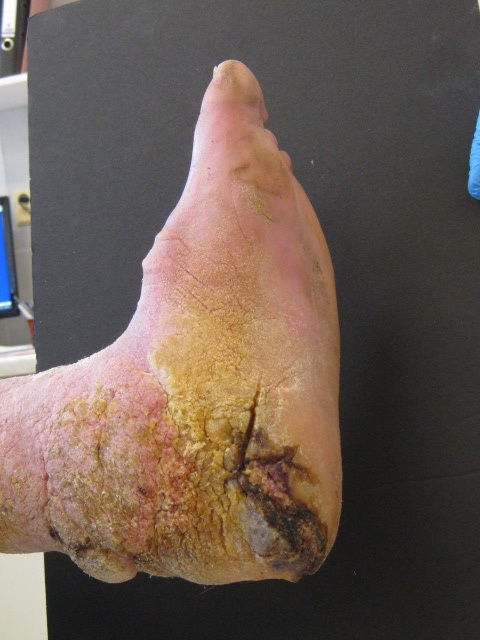 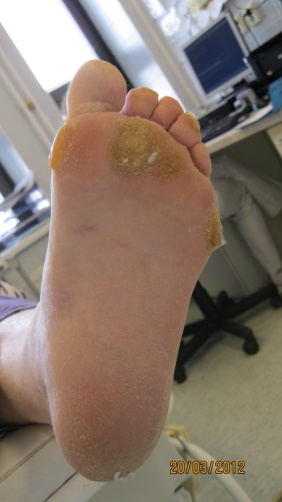 Screening, diagnosis and management of diabetic sensorimotor polyneuropathy in clinical practice: International expert consensus recommendations
Diagnostika DSPN
Anamnéza - symptomy neuropatie
bolest
nebolestivé symptomy – necitlivost, parestezie, nestabilita, pády …

Klinická inspekce nohou (hyperkeratosy, suchá kůže, …)

Vyšetřovací metody 
(semi)kvantitativní bedside pomůcky k vyšetření citlivosti
speciální dotazníky (DSPN, DAN); skórovací systémy (NDS, …)
specializovaná přístrojová vyšetření, ev. neurolog
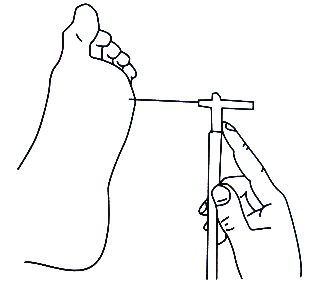 Screening, diagnosis and management of diabetic sensorimotor polyneuropathy in clinical practice: International expert consensus recommendations
Diagnostika DSPN – CO VYŠETŘUJEME ?
SCREENING 
RIZIKA ULCERACE
DIAGNOSTIKA
 NEUROPATIE
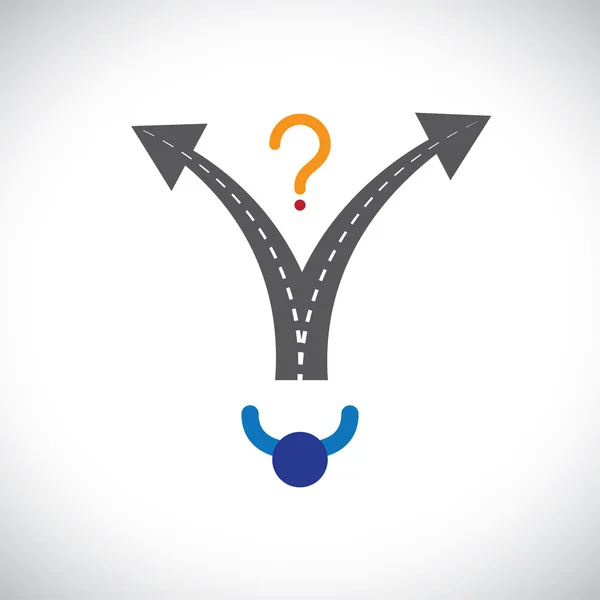 Obrázek: Depositphotos
Diagnostika DSPN – CO VYŠETŘUJEME ?
SCREENING 
RIZIKA ULCERACE

(pokročilá neuropatie)
DIAGNOSTIKA
 NEUROPATIE
 
(časná neuropatie)
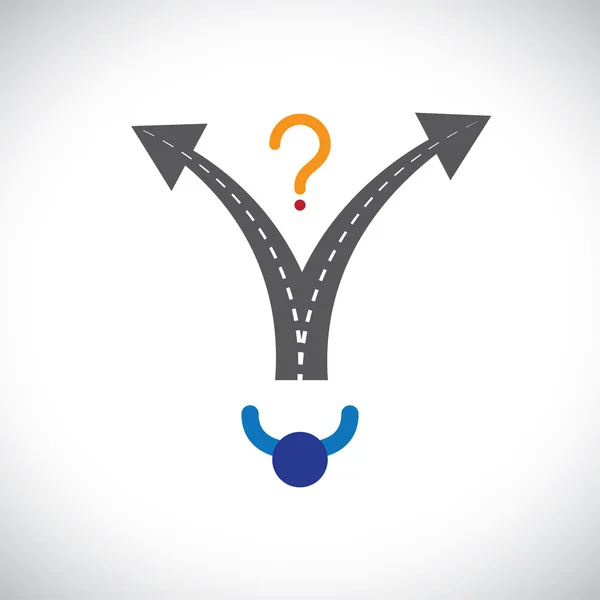 Obrázek: Depositphotos
Diagnostika DSPN – CO VYŠETŘUJEME ?
IWGDF Prevention Guideline 2023
Ziegler D et al. Screening, diagnosis and management of diabetic sensorimotor polyneuropathy in clinical practice: International expert consensus recommendations. Diabetes research clinical practice, 2021
Burgess et al. Early Detection of Diabetic Peripheral Neuropathy: A Focus on Small Nerve Fibres. Diagnostics 2021, 11, 165. https://doi. org/10.3390/diagnostics11020165
Diagnostika DSPN – CO VYŠETŘUJEME ?
IWGDF Prevention Guideline 2023
Ziegler D et al. Screening, diagnosis and management of diabetic sensorimotor polyneuropathy in clinical practice: International expert consensus recommendations. Diabetes research clinical practice, 2021
Burgess et al. Early Detection of Diabetic Peripheral Neuropathy: A Focus on Small Nerve Fibres. Diagnostics 2021, 11, 165. https://doi. org/10.3390/diagnostics11020165
Diagnostika DSPN – CO VYŠETŘUJEME ?
IWGDF Prevention Guideline 2023
Ziegler D et al. Screening, diagnosis and management of diabetic sensorimotor polyneuropathy in clinical practice: International expert consensus recommendations. Diabetes research clinical practice, 2021
Burgess et al. Early Detection of Diabetic Peripheral Neuropathy: A Focus on Small Nerve Fibres. Diagnostics 2021, 11, 165. https://doi. org/10.3390/diagnostics11020165
Diagnostika DSPN – CO VYŠETŘUJEME ?
IWGDF Prevention Guideline 2023
Ziegler D et al. Screening, diagnosis and management of diabetic sensorimotor polyneuropathy in clinical practice: International expert consensus recommendations. Diabetes research clinical practice, 2021
Burgess et al. Early Detection of Diabetic Peripheral Neuropathy: A Focus on Small Nerve Fibres. Diagnostics 2021, 11, 165. https://doi. org/10.3390/diagnostics11020165
13024 - Vyšetření rizika syndromu diabetické nohy
Výbor Podiatrické sekce ČDS
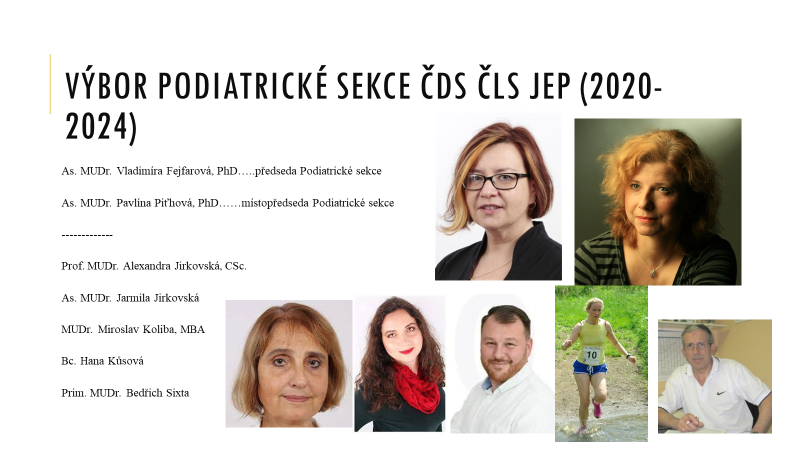 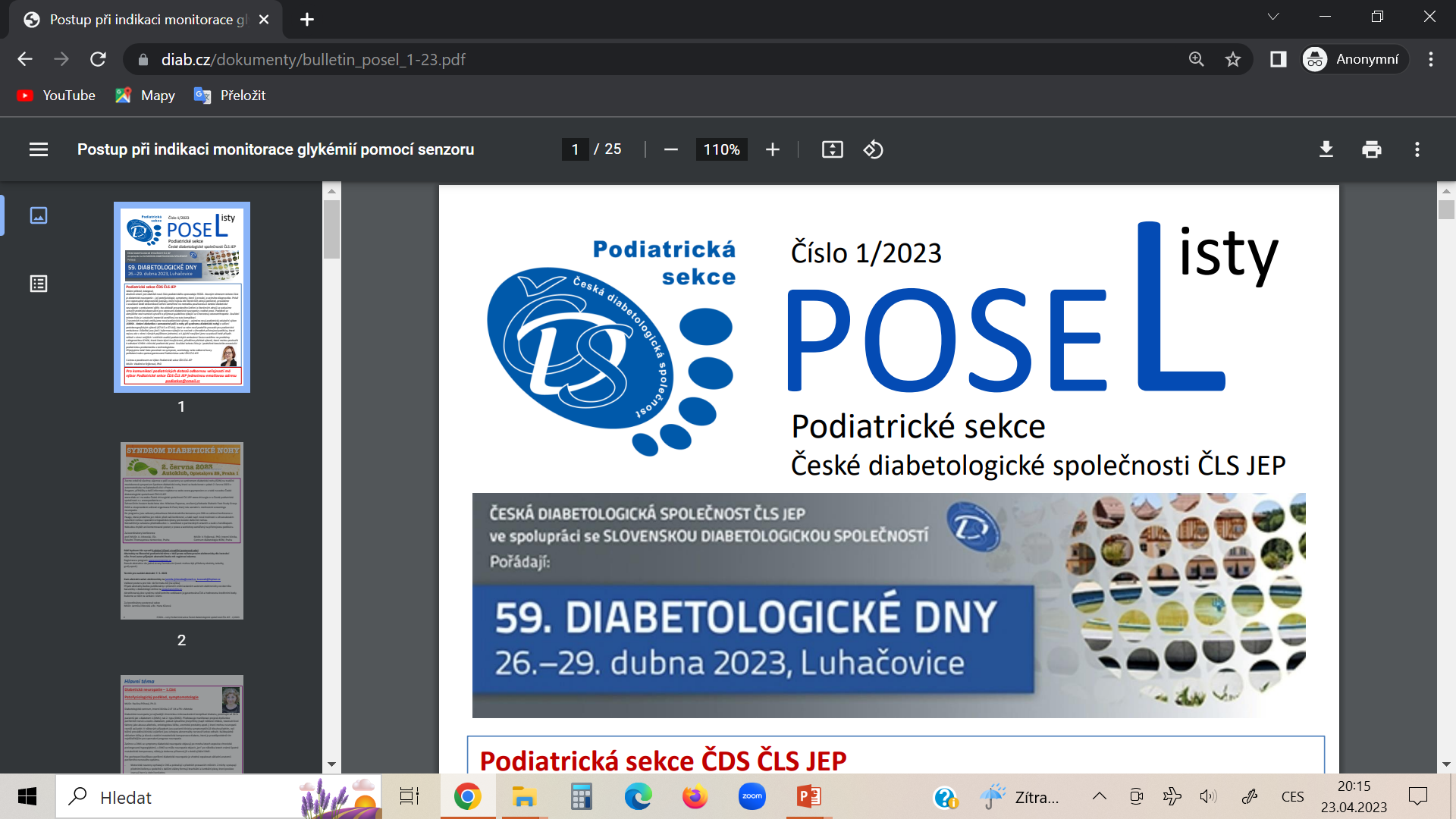 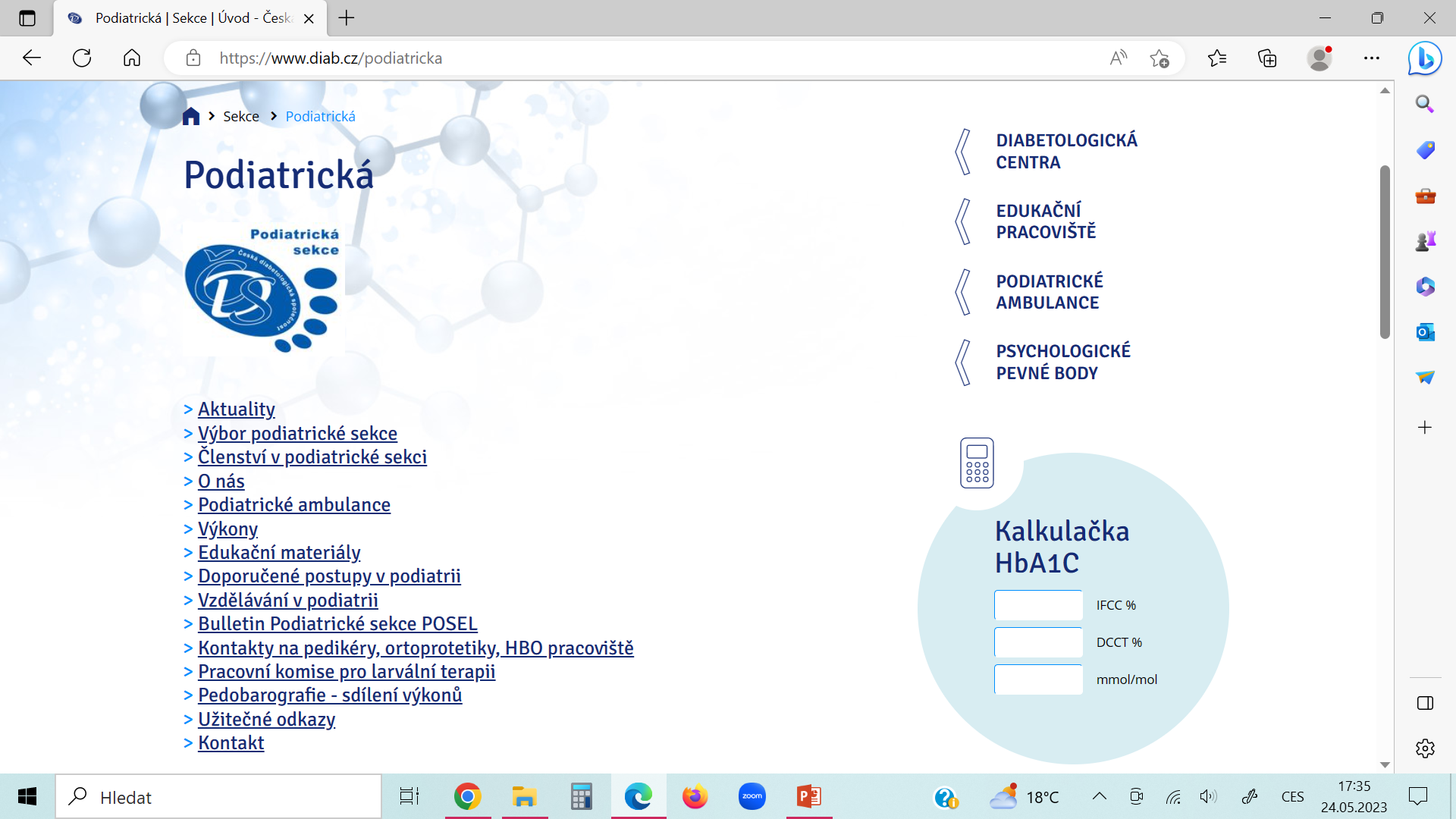 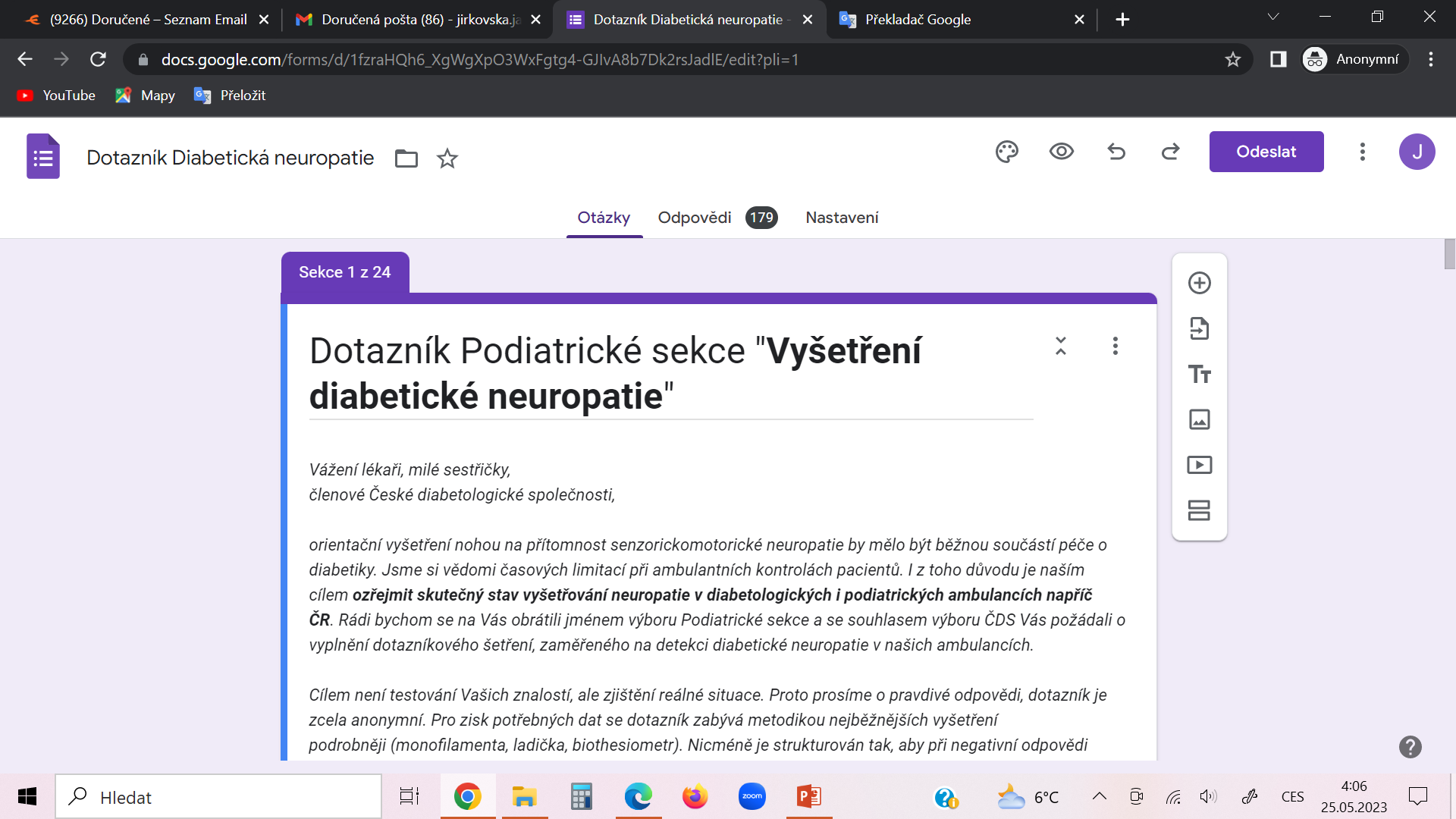 Screening a diagnostika DSPN
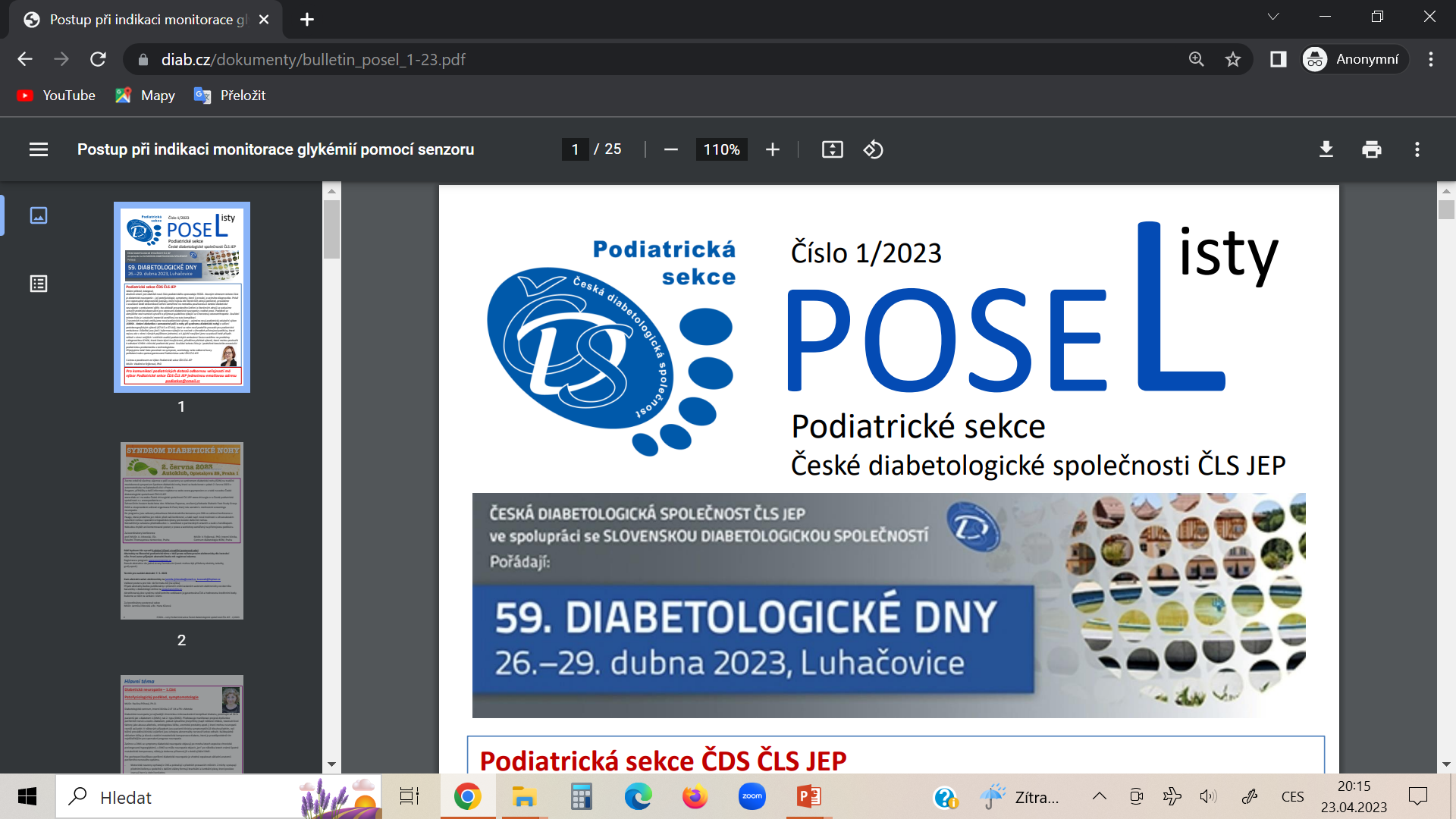 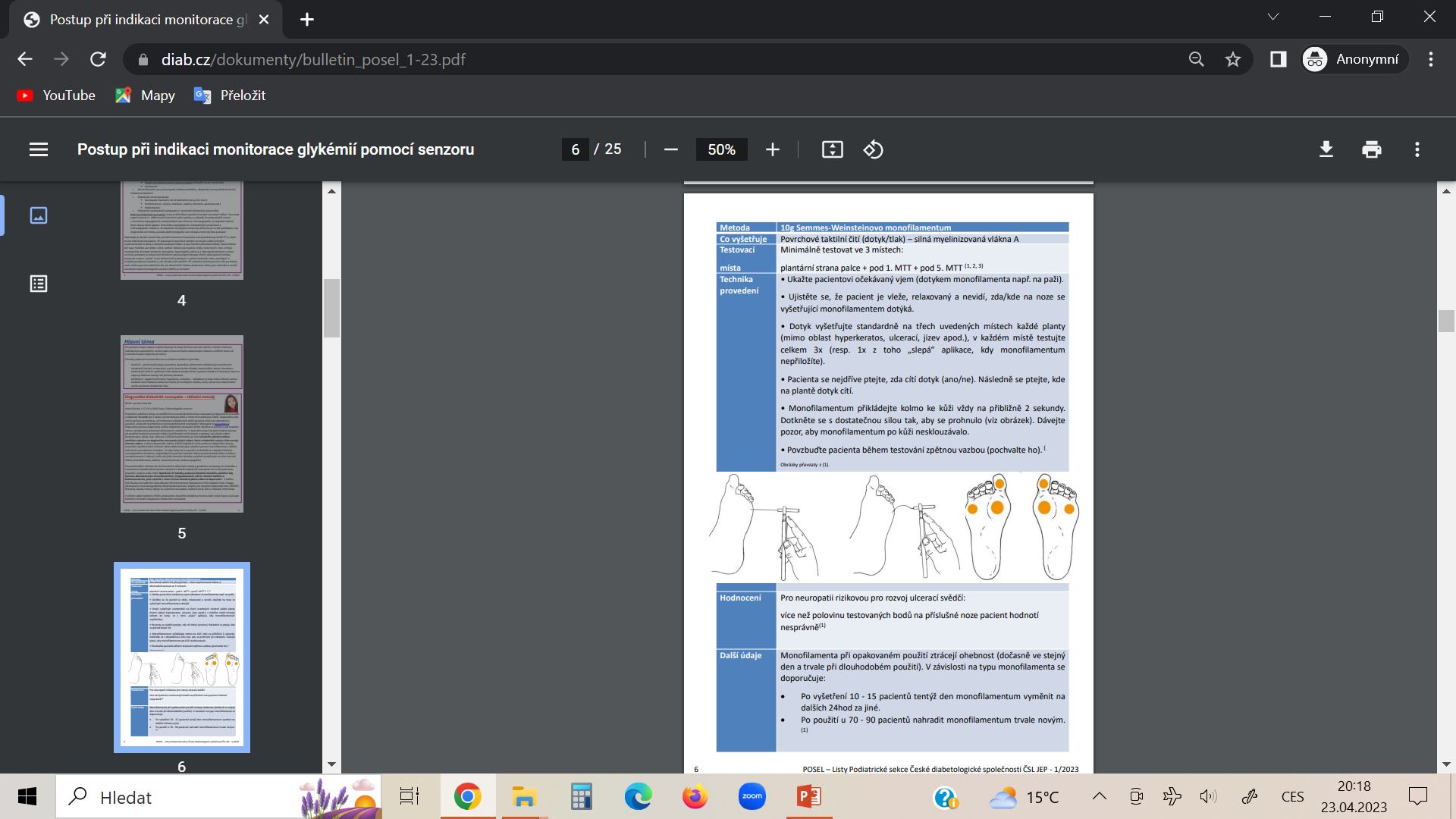 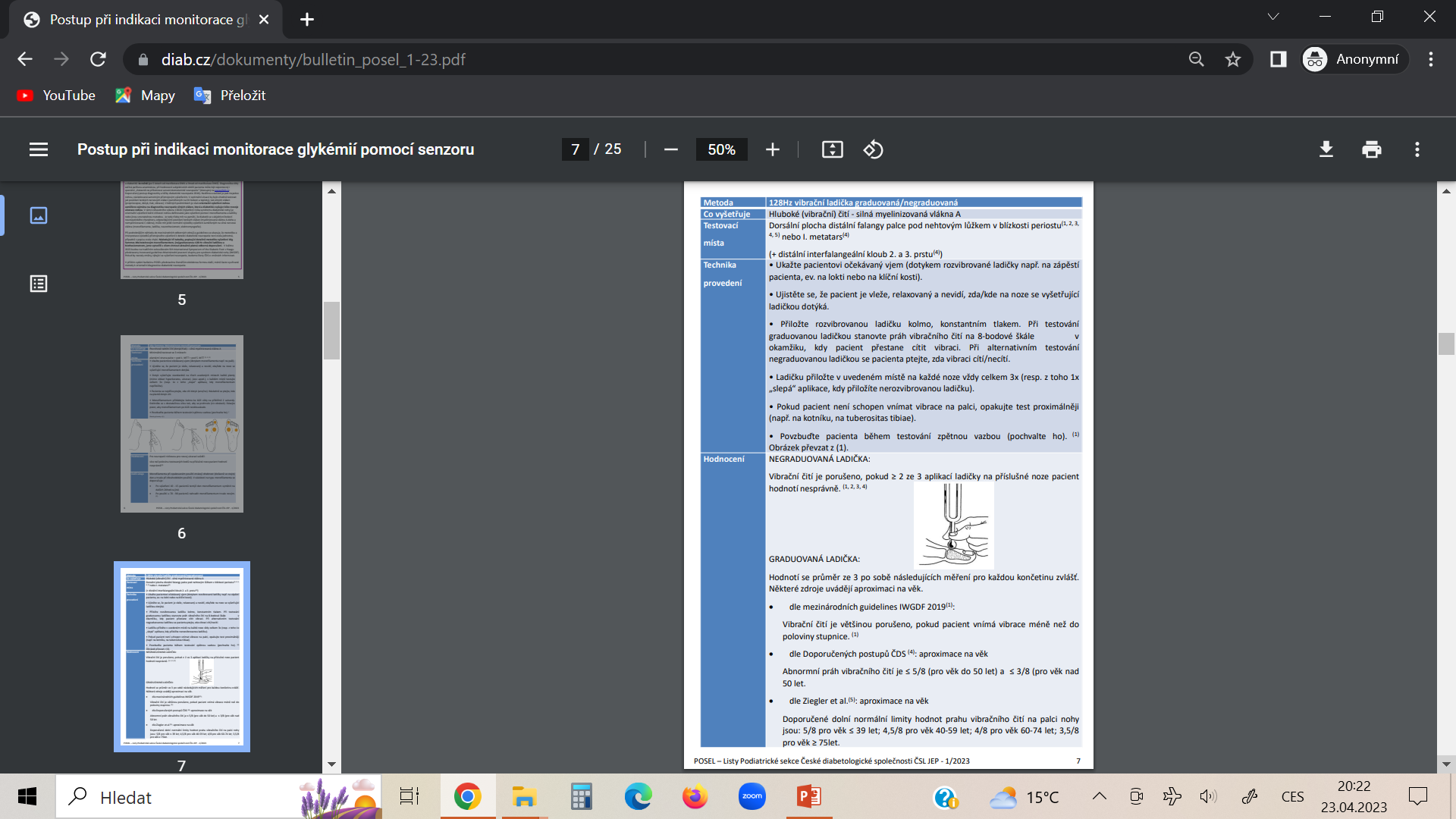 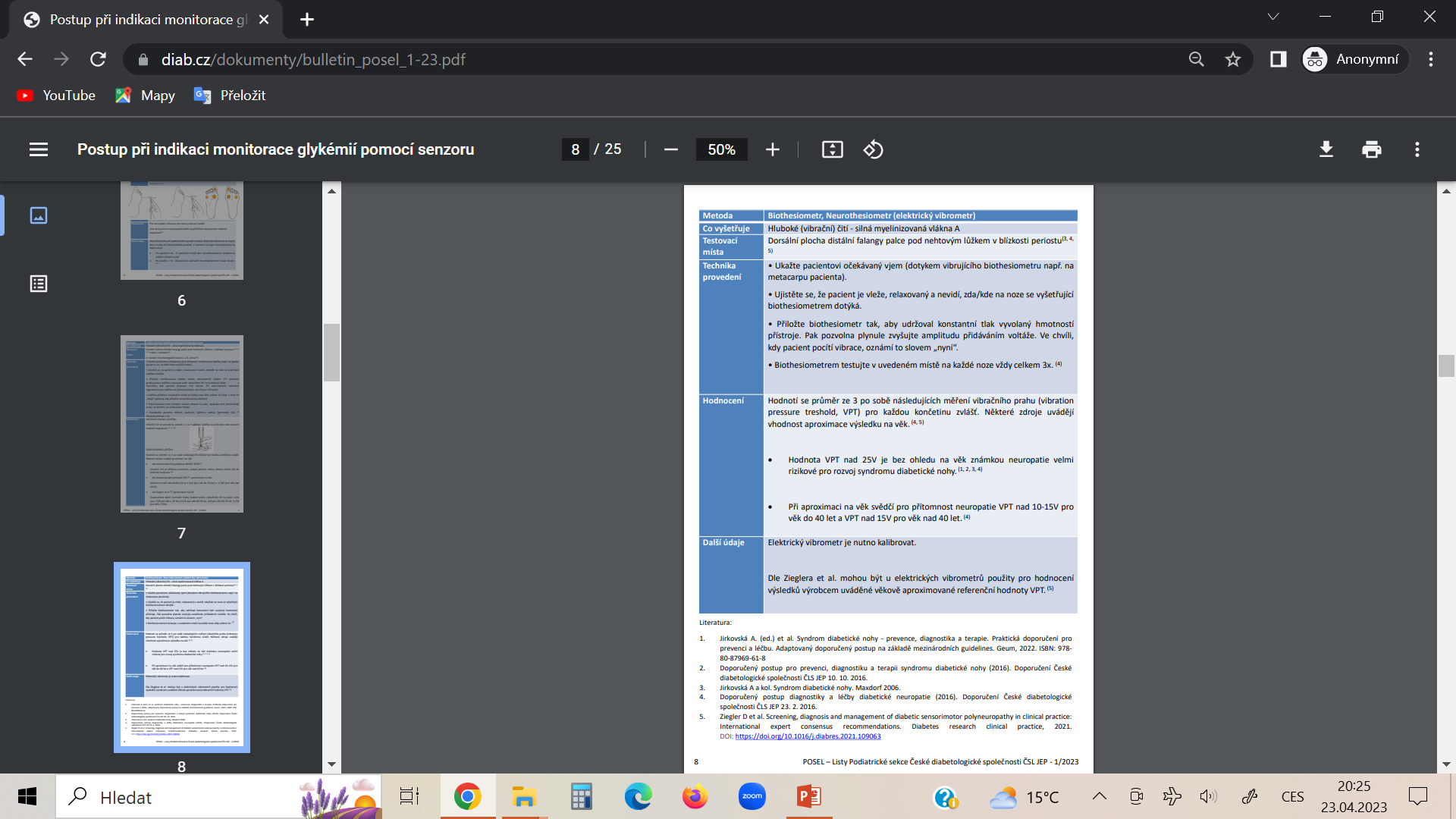 https://www.diab.cz/bulletin-podiatricke-sekce-posel
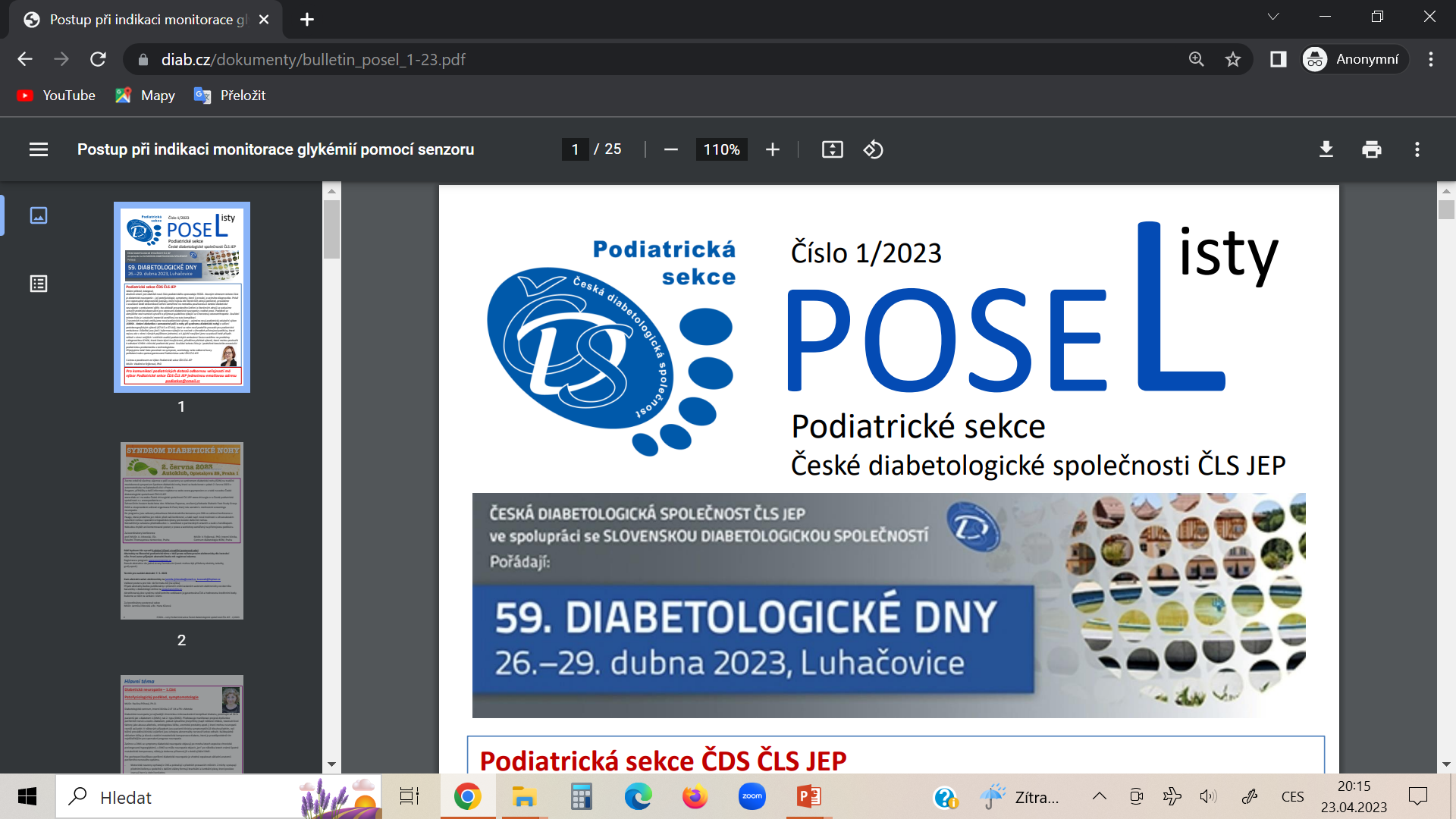 10g monofilamenta
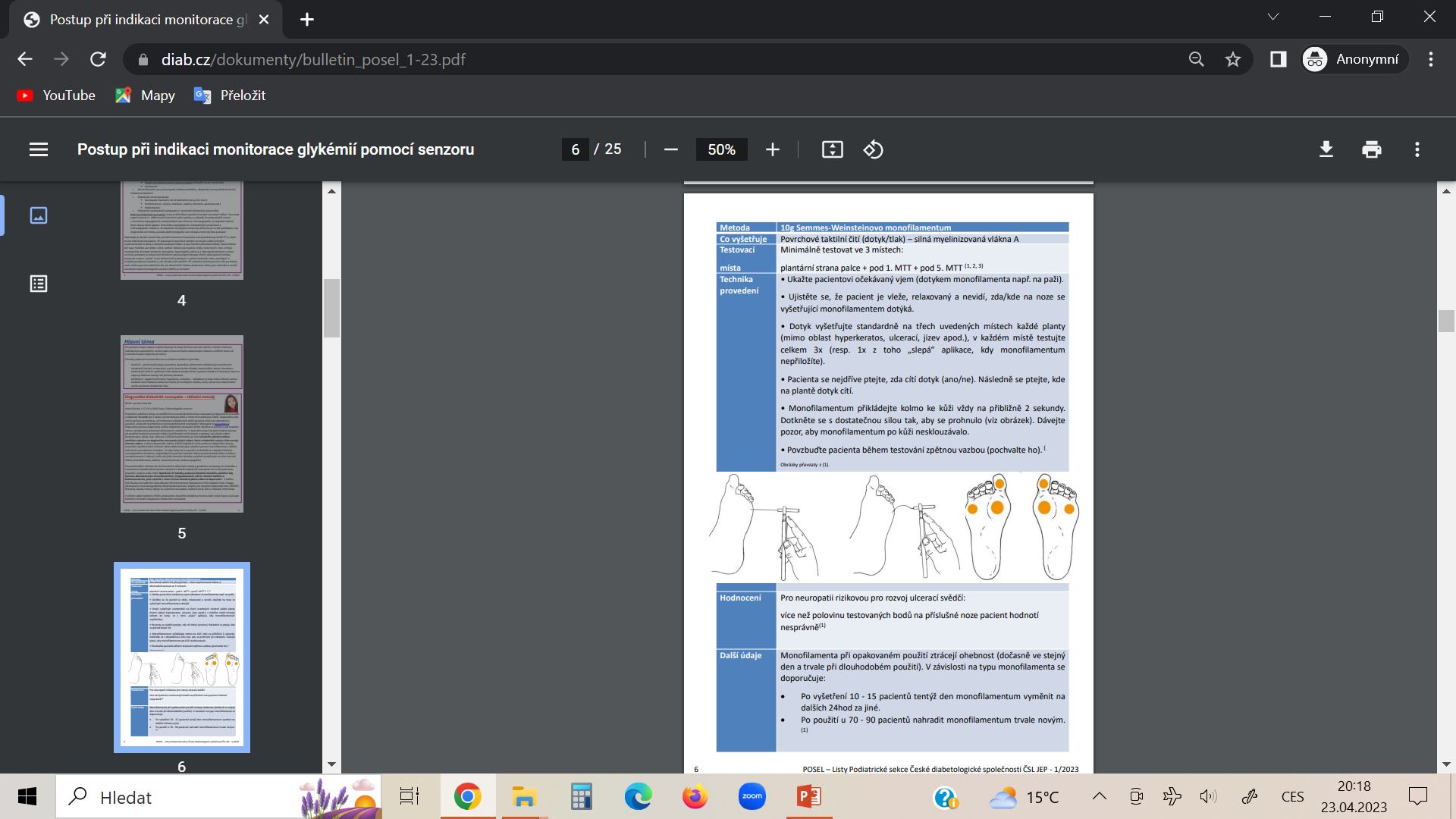 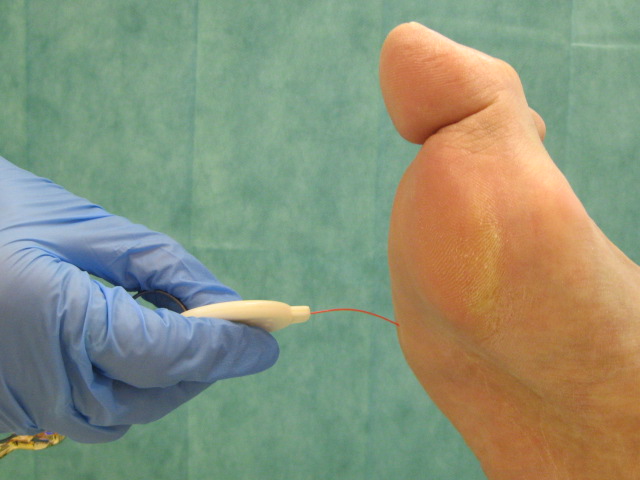 https://www.diab.cz/bulletin-podiatricke-sekce-posel
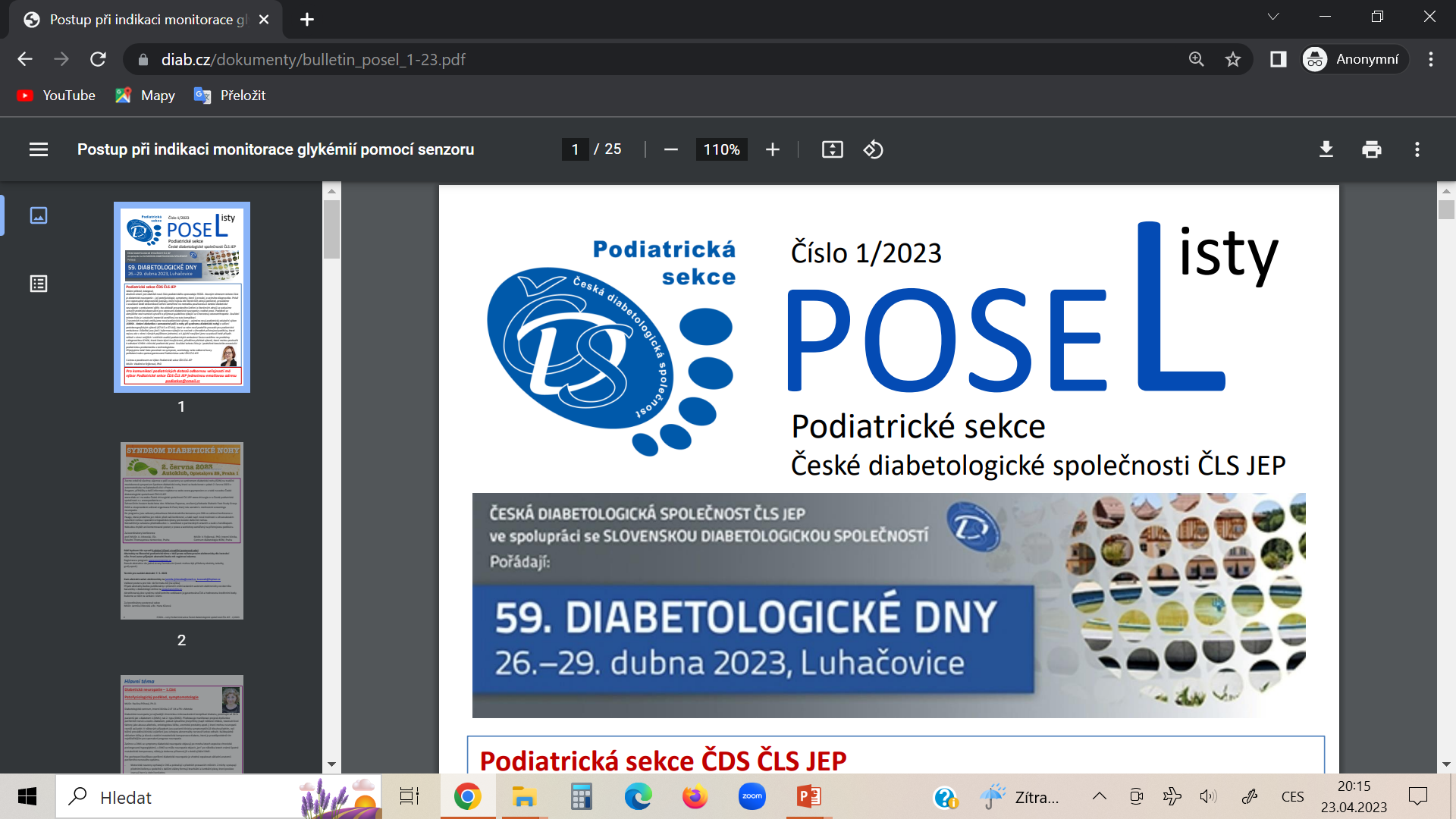 128Hz vibrační ladička
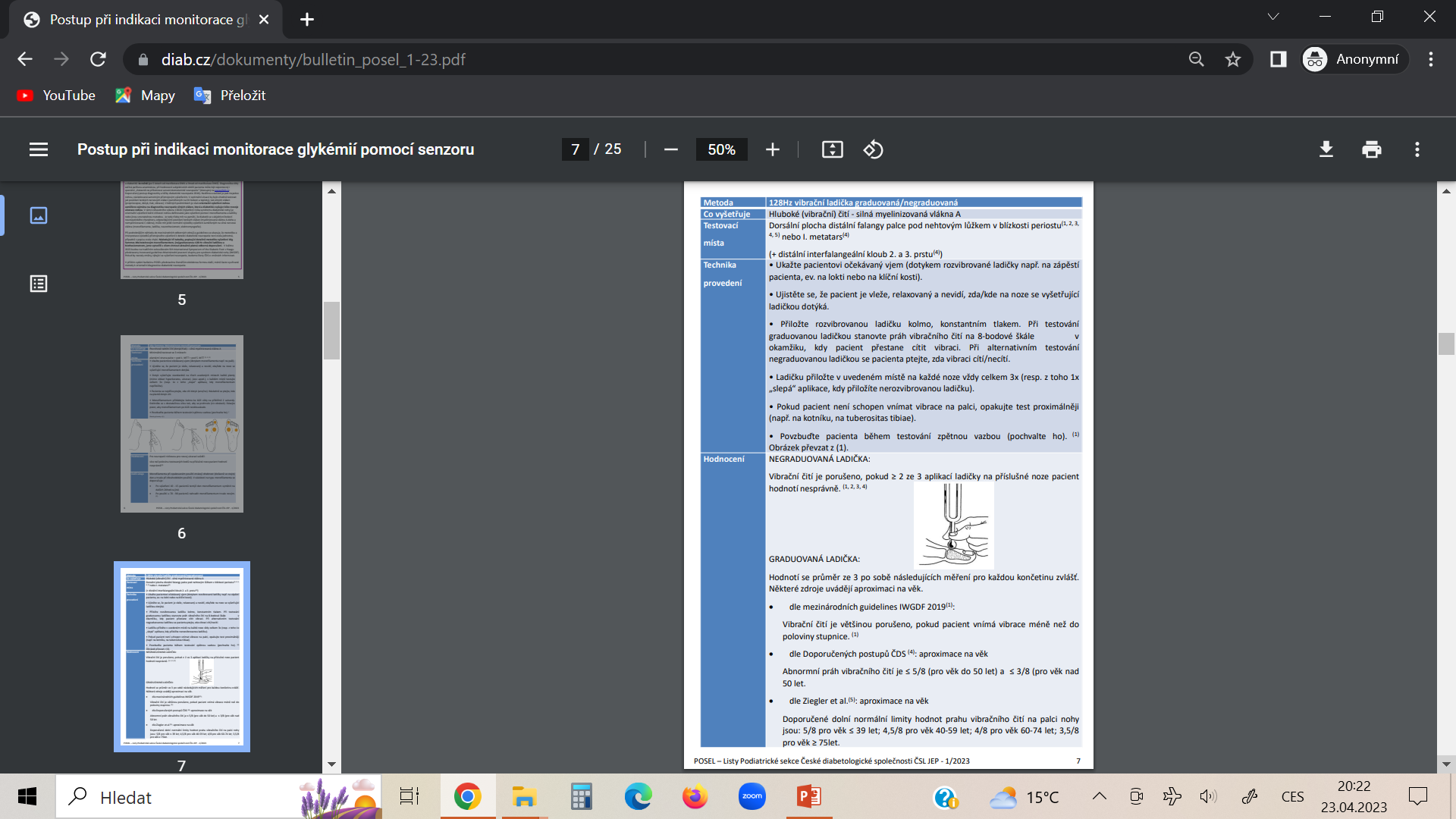 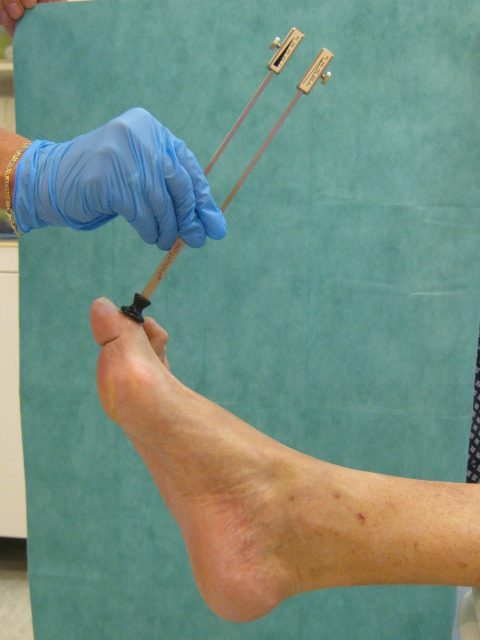 https://www.diab.cz/bulletin-podiatricke-sekce-posel
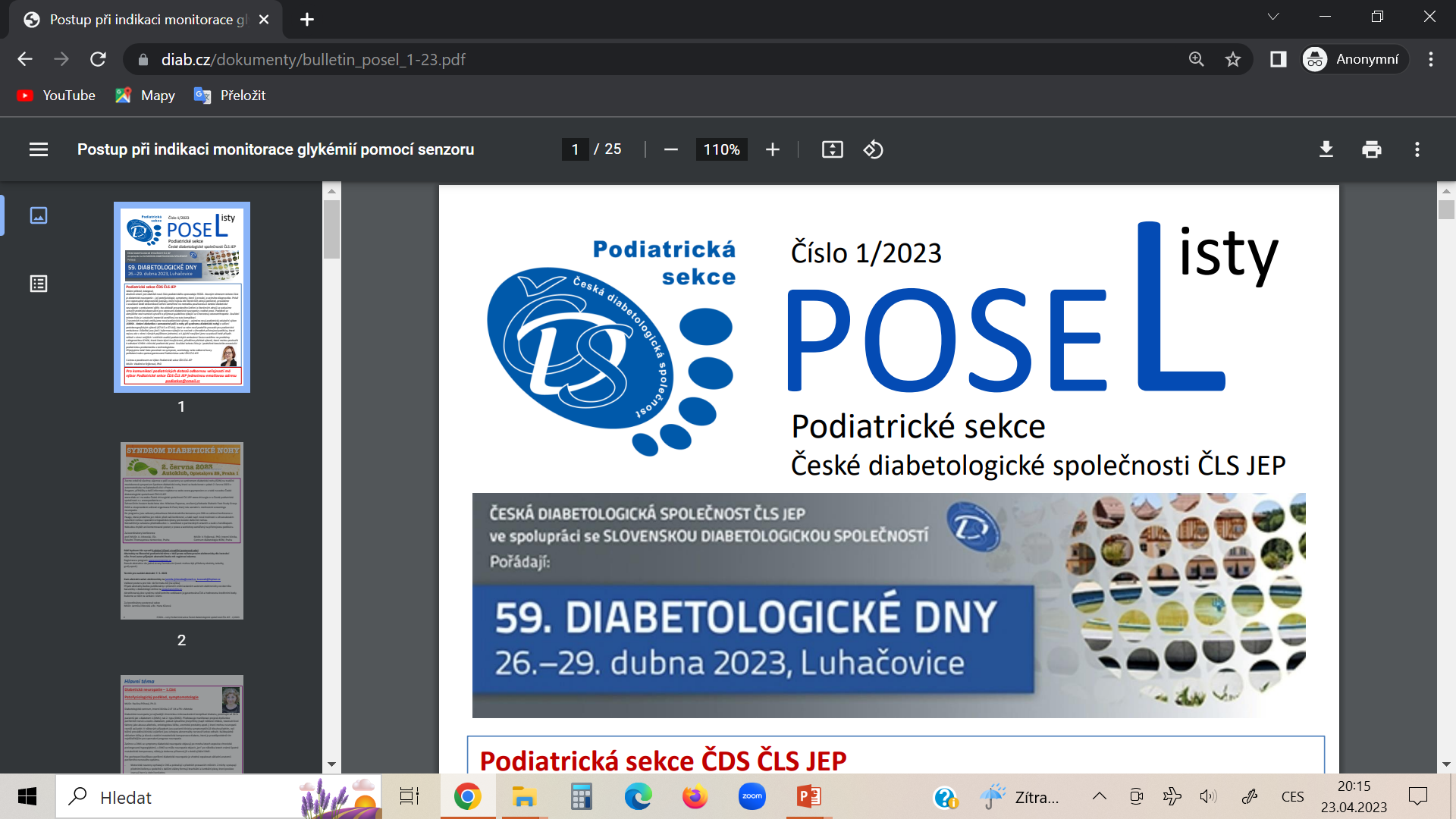 Biothesiometr/neurothesiometr
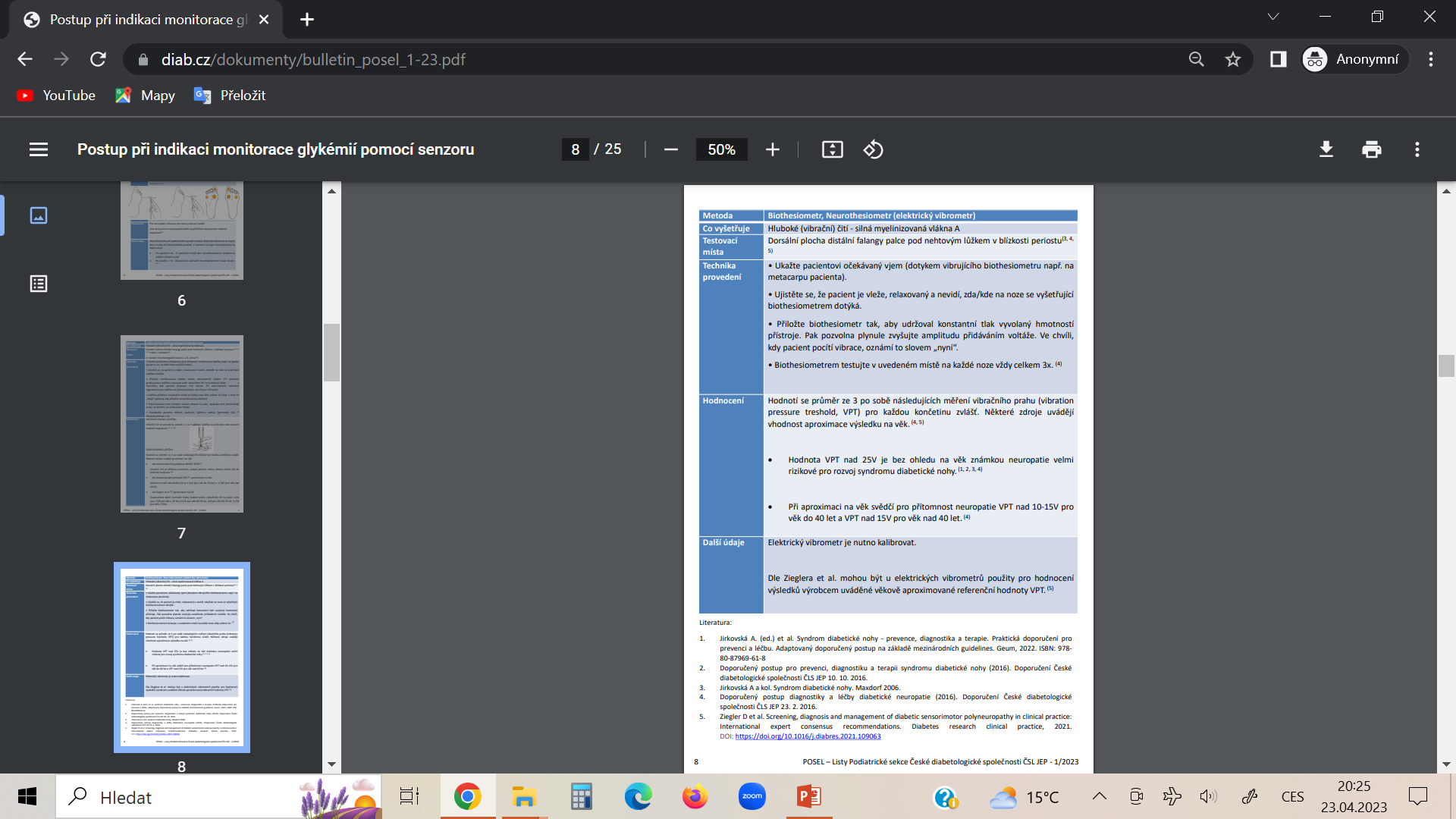 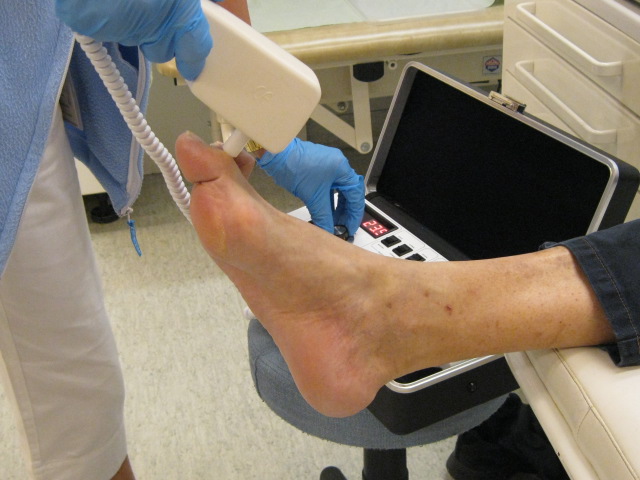 https://www.diab.cz/bulletin-podiatricke-sekce-posel
Závěr
V klinické praxi provádět screening rizika SDN

Nezapomenout, že negativní screening nevylučuje přítomnost diabetické neuropatie!
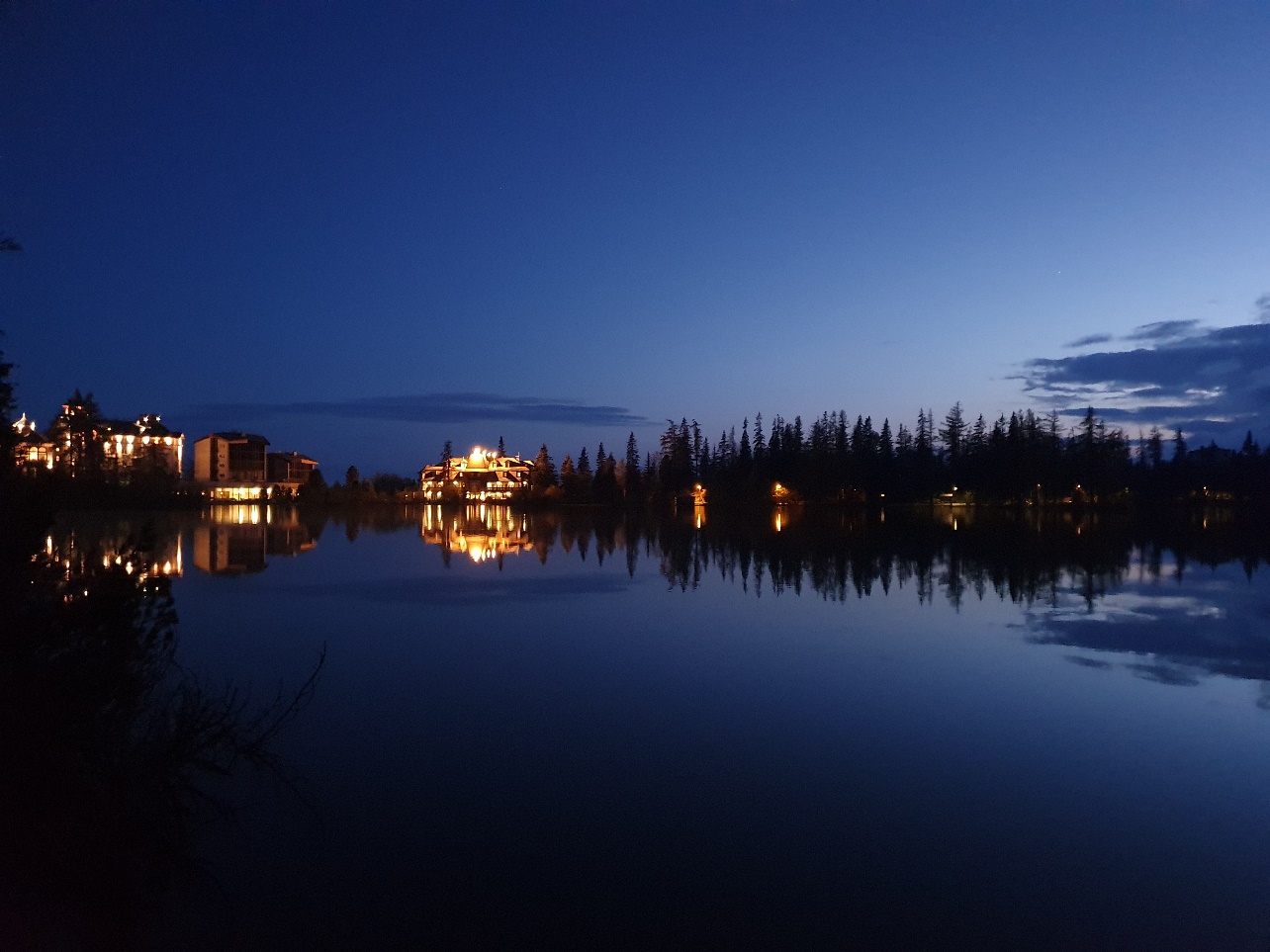 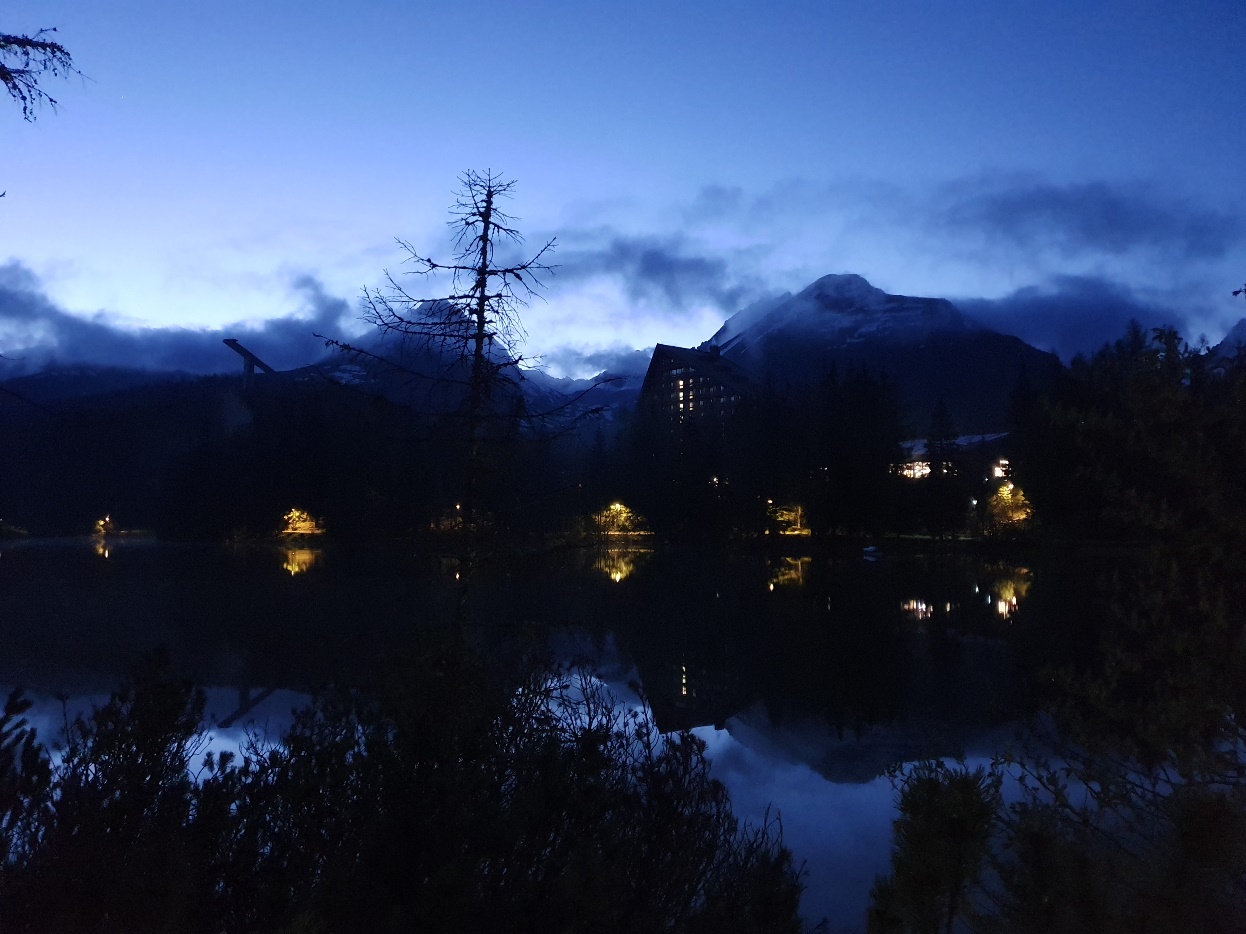 IWGDF stratifikace rizika ulcerace
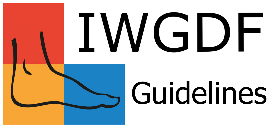 LOPS = Loss of protective sensation = ztráta protektivního čití v důsledku periferní neuropatie
ESRD = End stage renal disease
IWGDF Prevention Guideline 2019
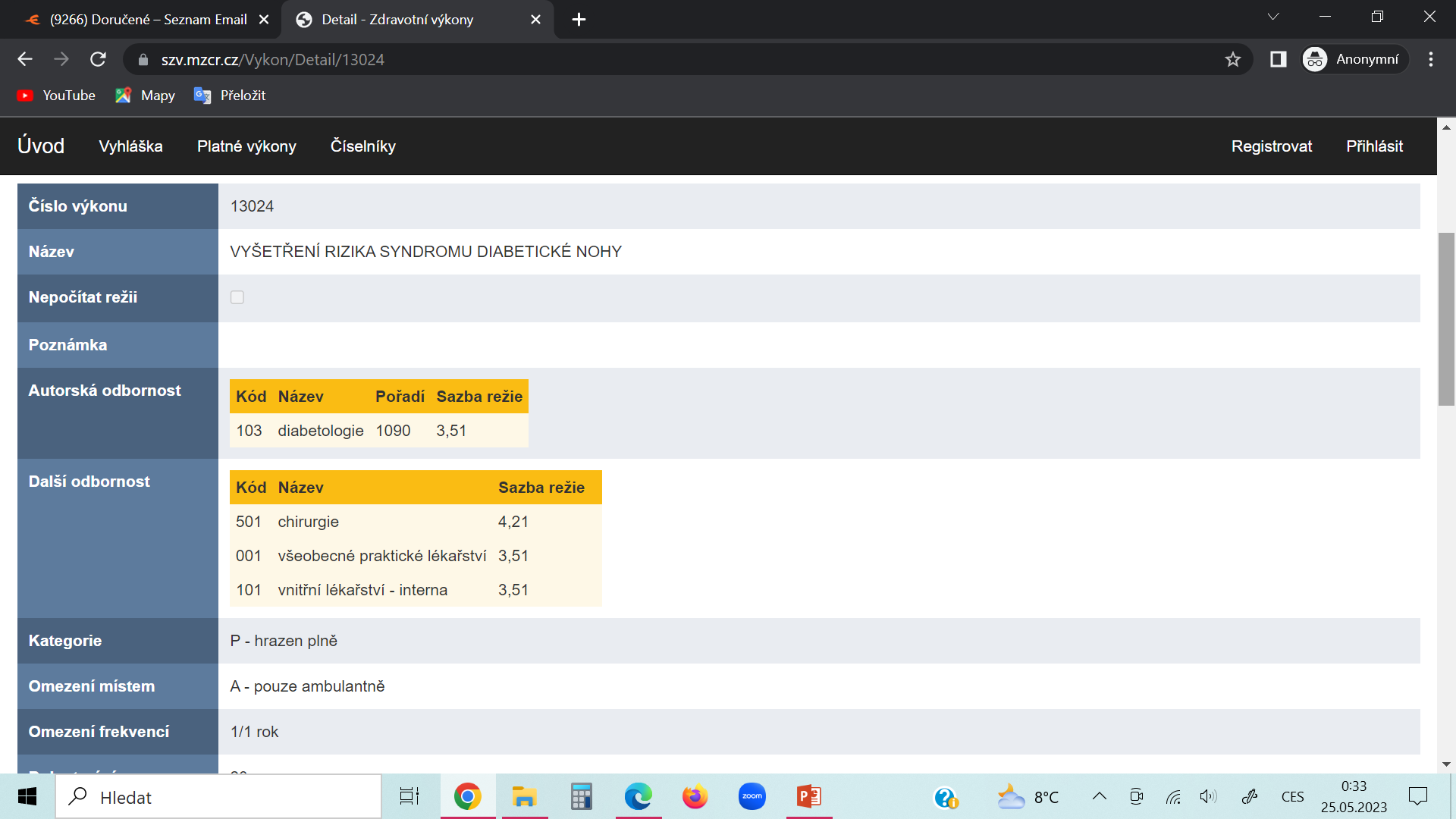 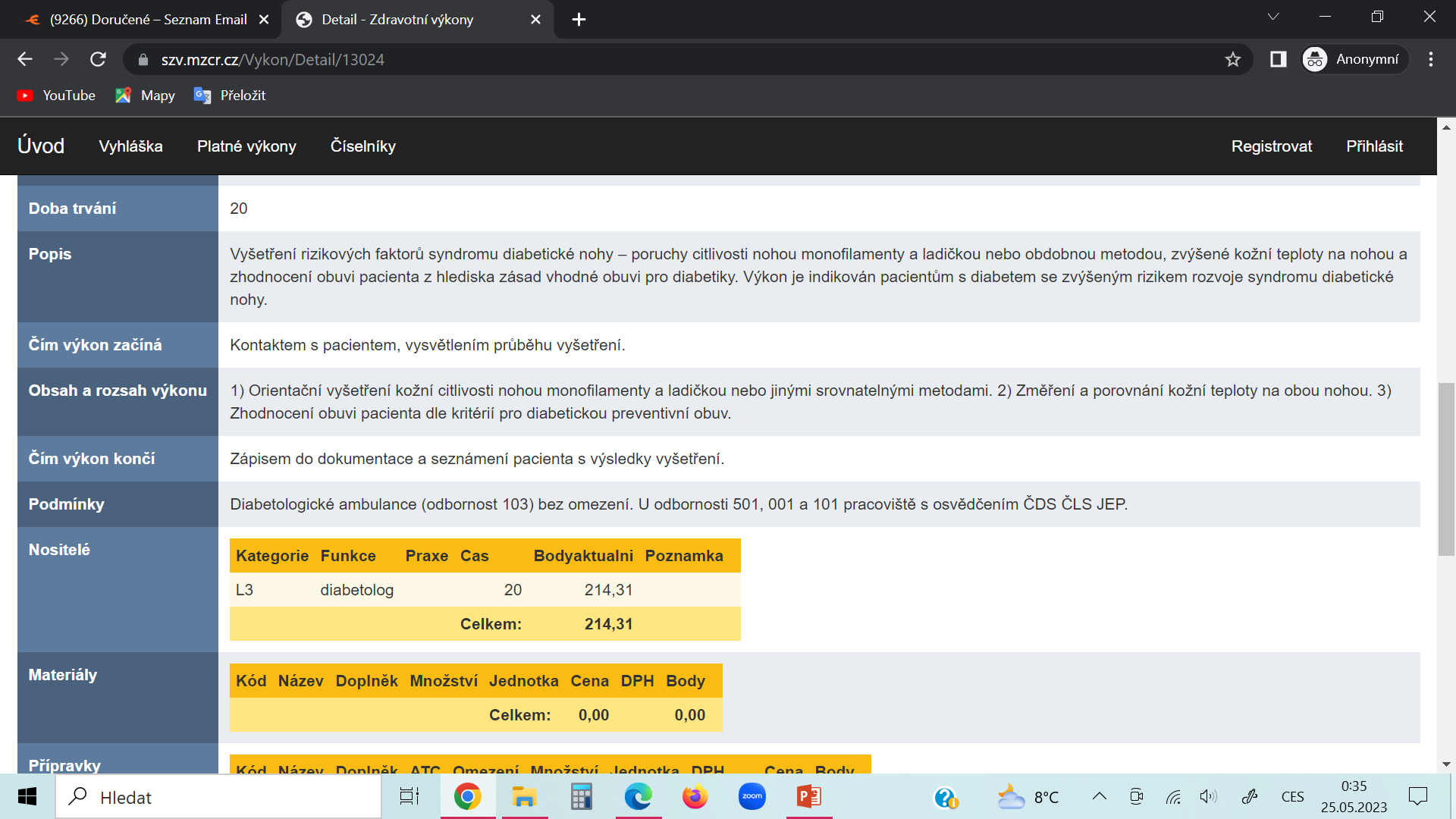 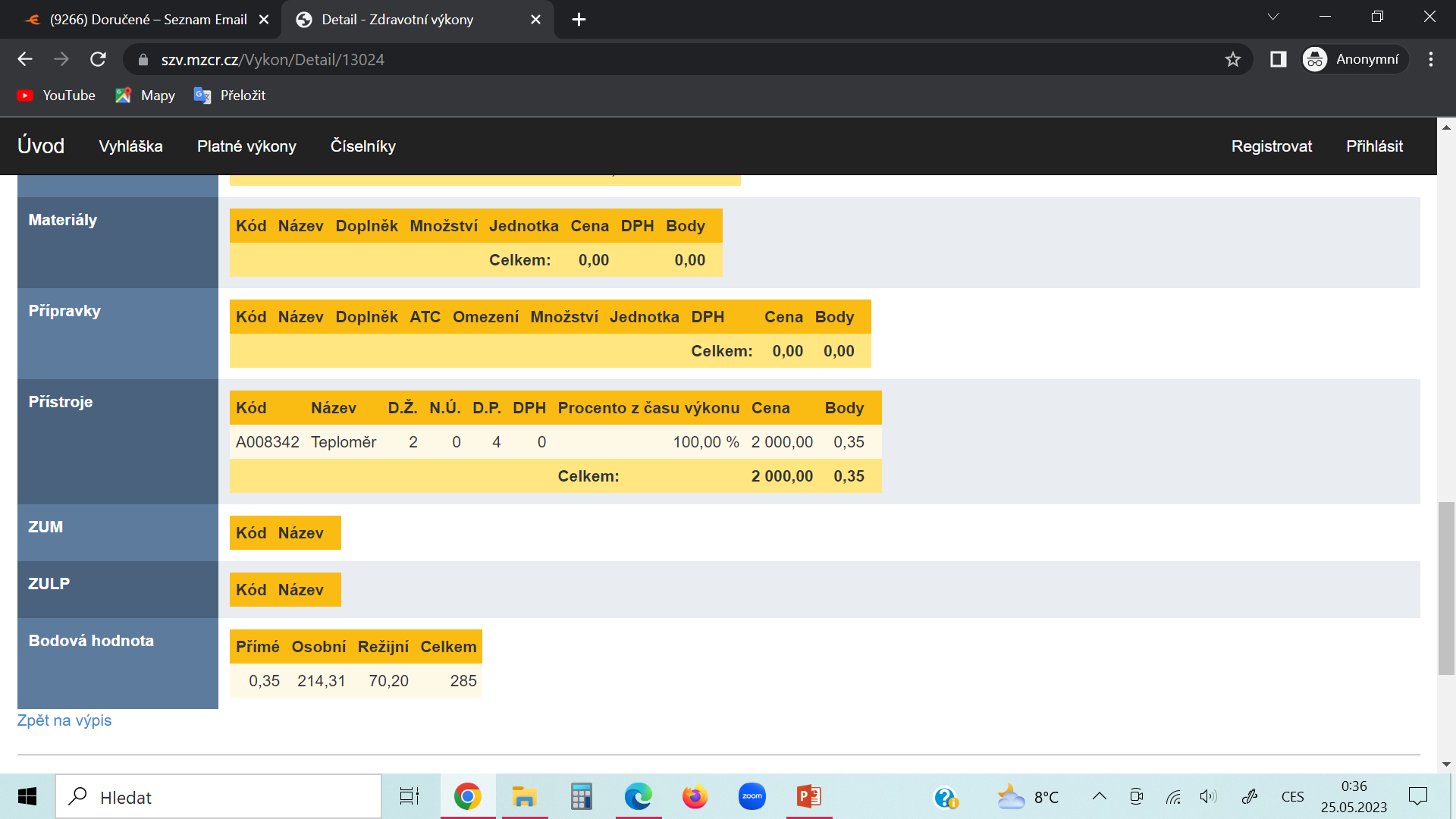 Neuropathy disability score
Zhodnocení rizika ulcerací z hlediska neuropatie
kotníkové reflexy (0=norma, 1=zesílené, 2=chybějící)
vyšetření vibračního čití ladičkou (0=norma, 1=patologie)
rozlišení ostrého či tupého dotyku (0=norma, 1=patologie)
rozlišení teplého nebo studeného vjemu (0=norma, 1=patologie)

Provést na každé noze a body sečíst (max. 10b):
skóre ≥6 značí zvýšené riziko vzniku ulcerace a SDN

(can also be used to stratify patients into mild (3–4), moderate (5–6) or severe neuropathy (7–10)
Papanas N. Diabetes Ther 2020;11:761-4
Burgess et al. Early Detection of Diabetic Peripheral Neuropathy: A Focus on Small Nerve Fibres. Diagnostics 2021, 11, 165. https://doi. org/10.3390/diagnostics11020165
Dotazník na přítomnost DSPN
nízká specificita a  senzitivita
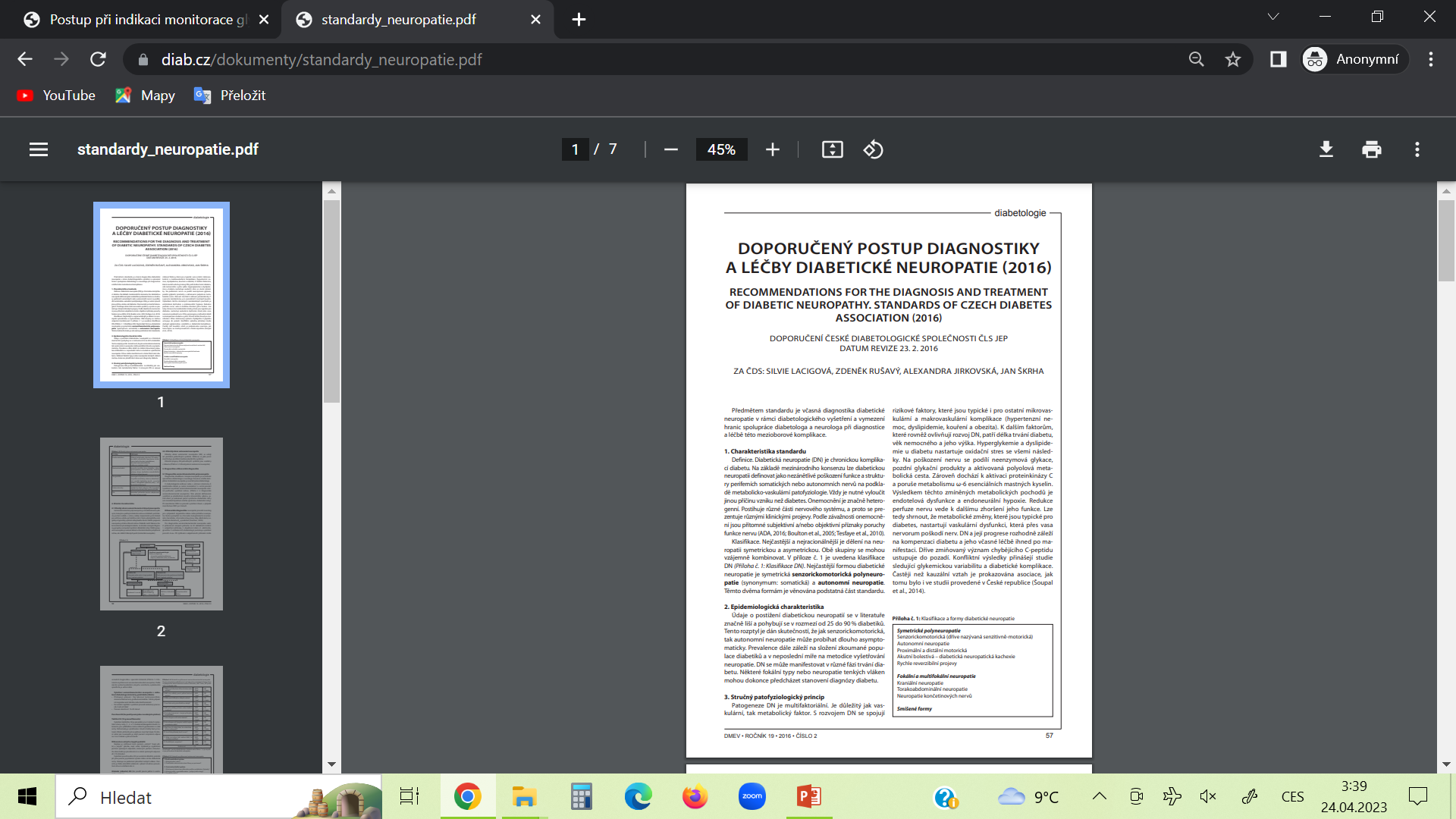 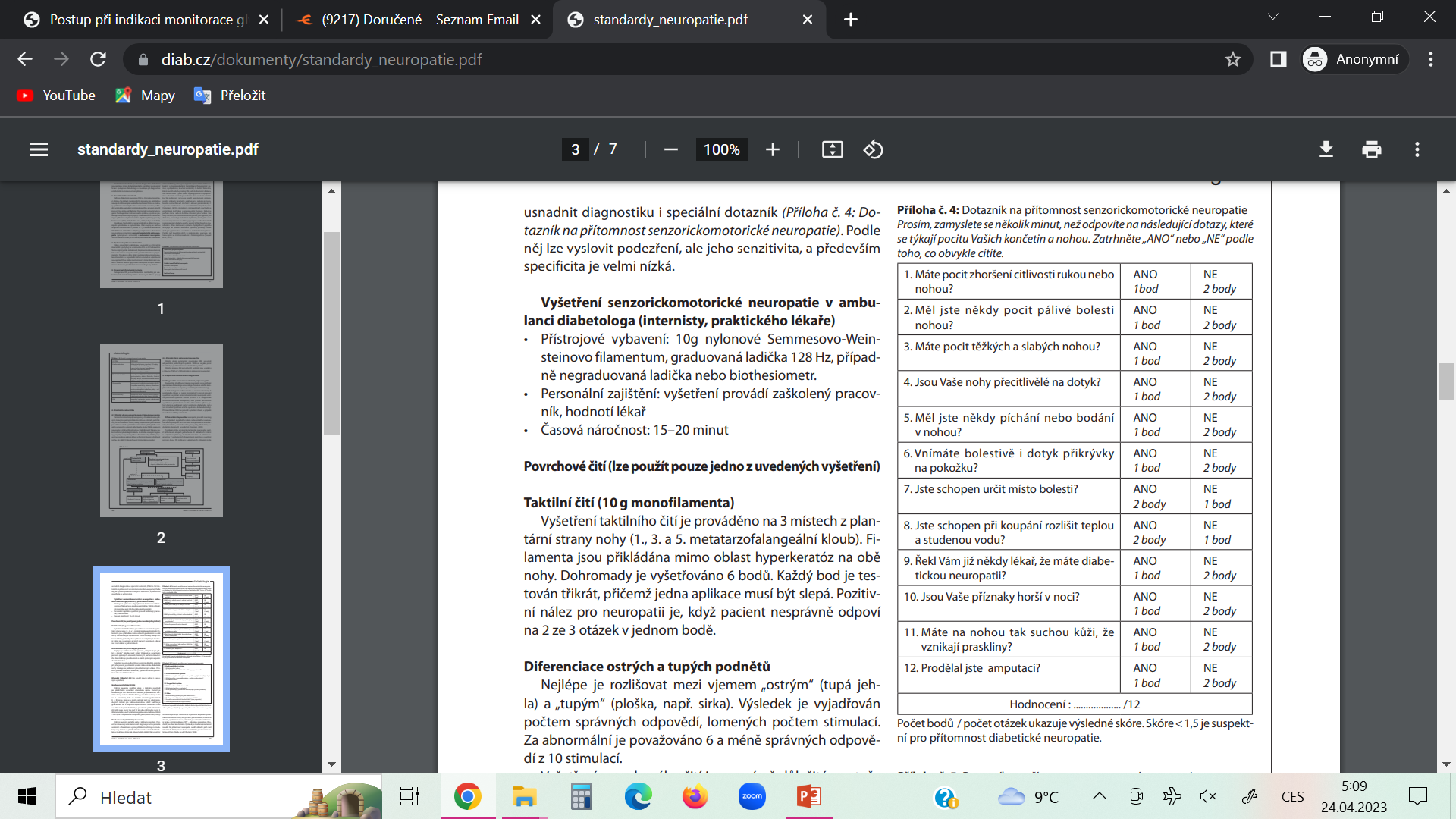 https://www.diab.cz/dokumenty/standardy_neuropatie.pdf
Screening a diagnostika DSPN - literatura
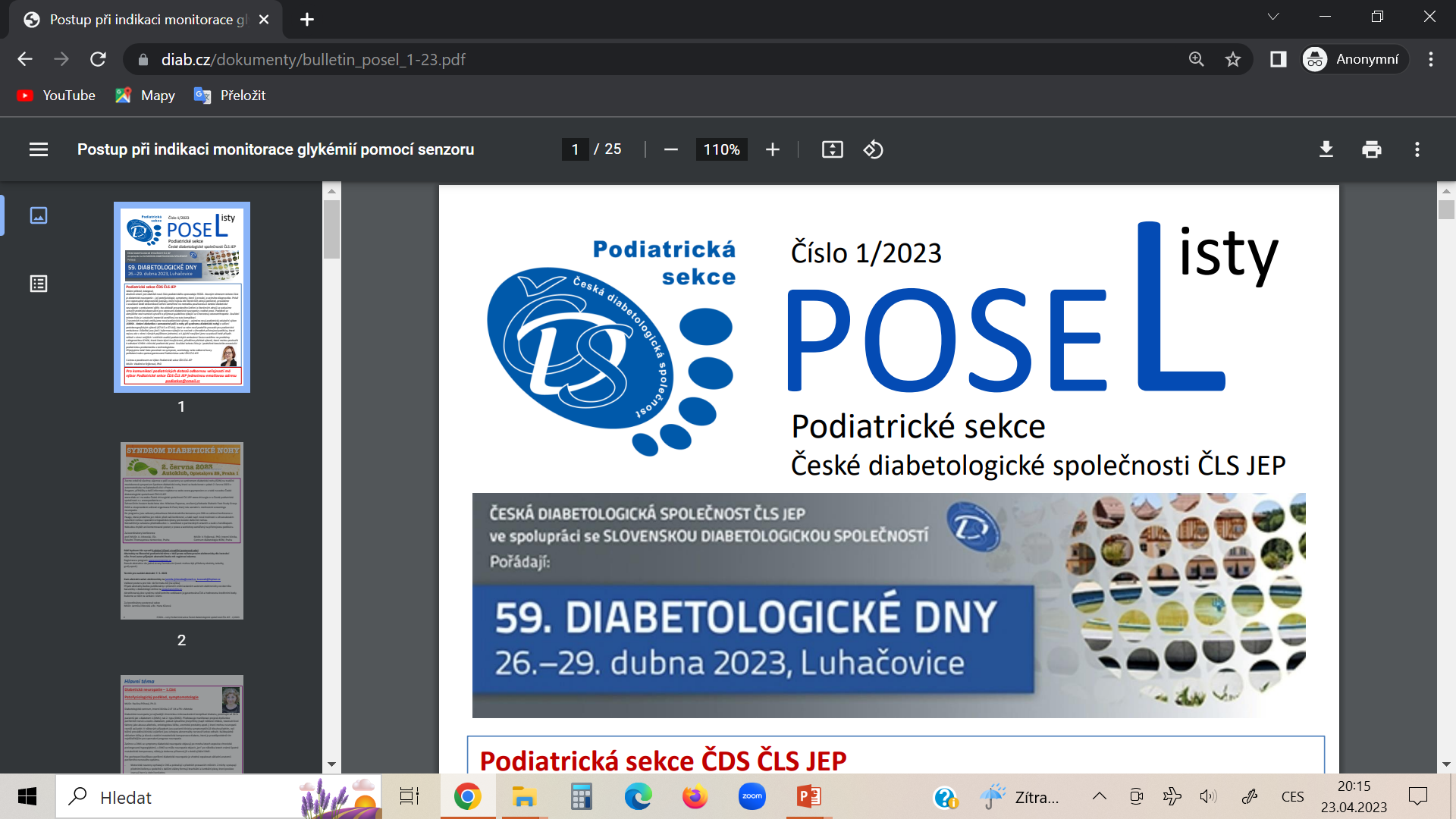 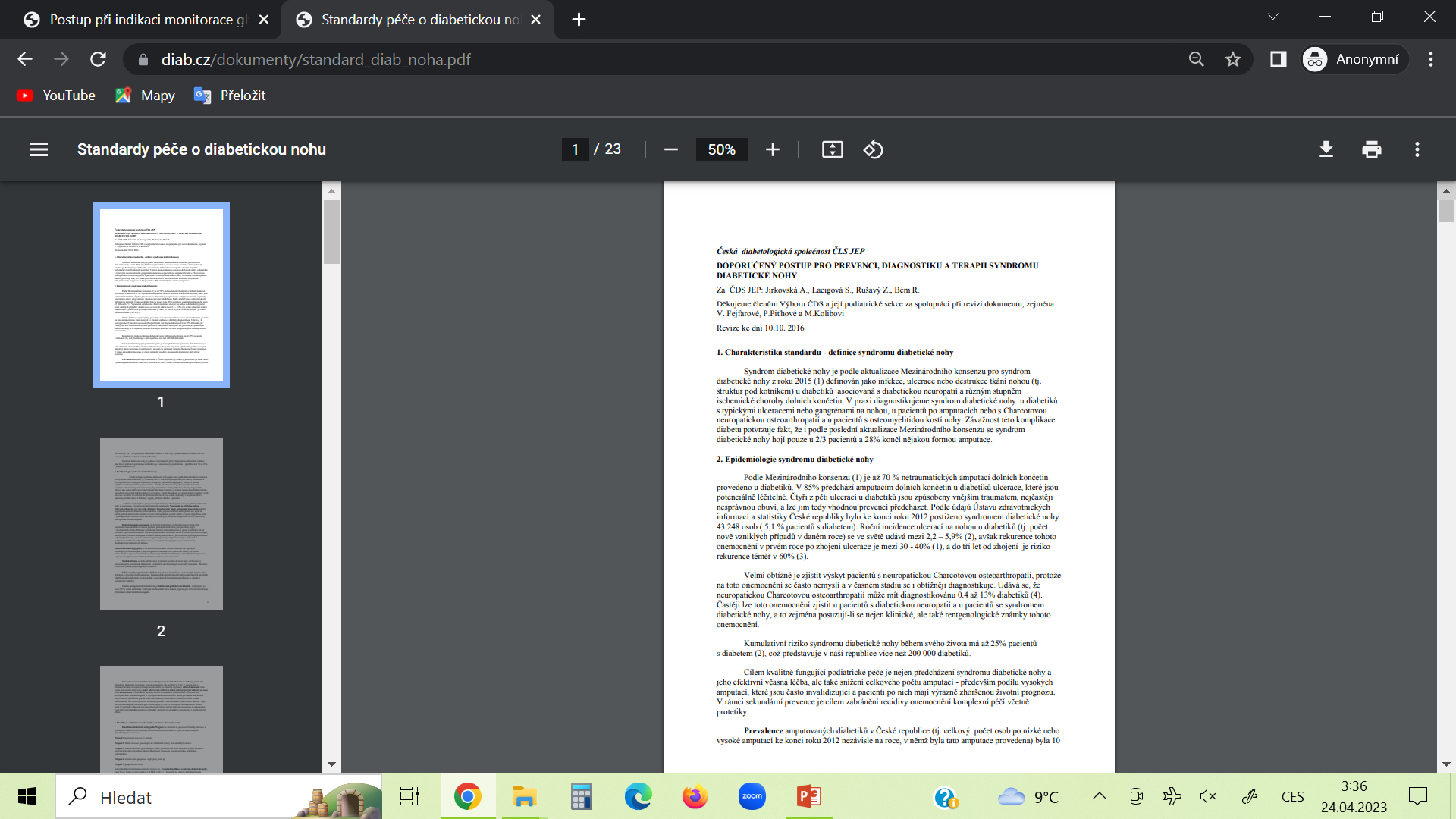 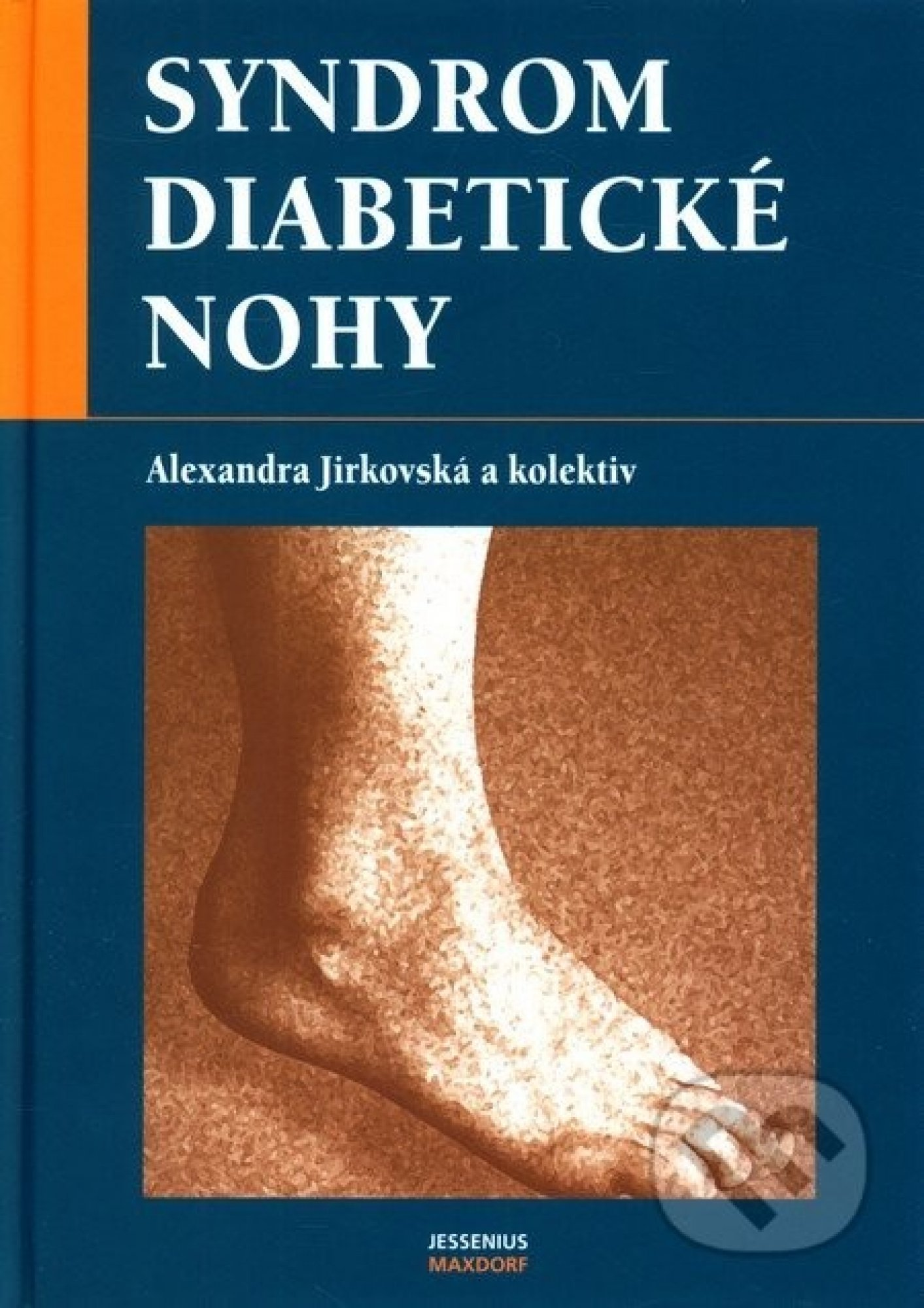 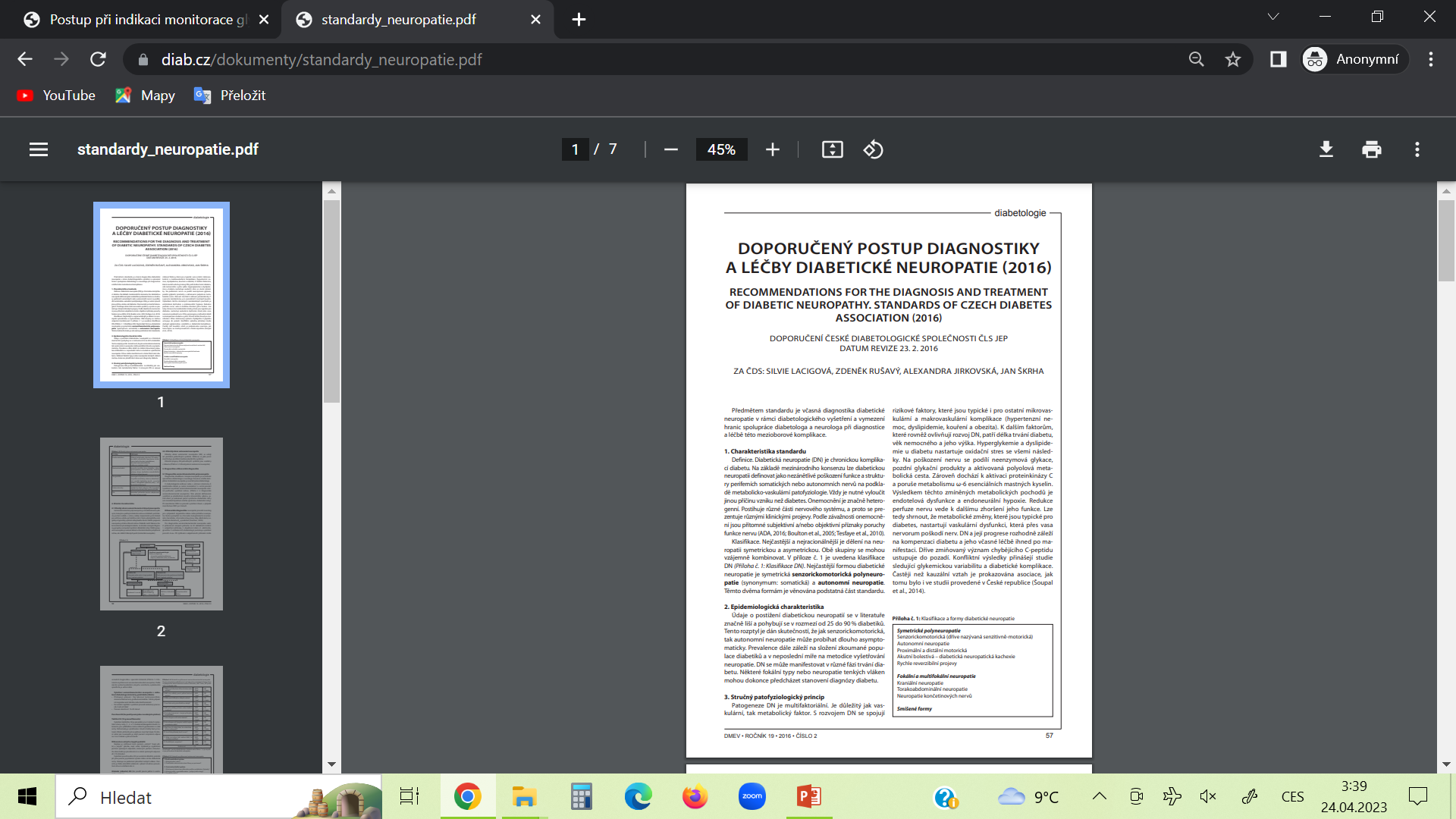 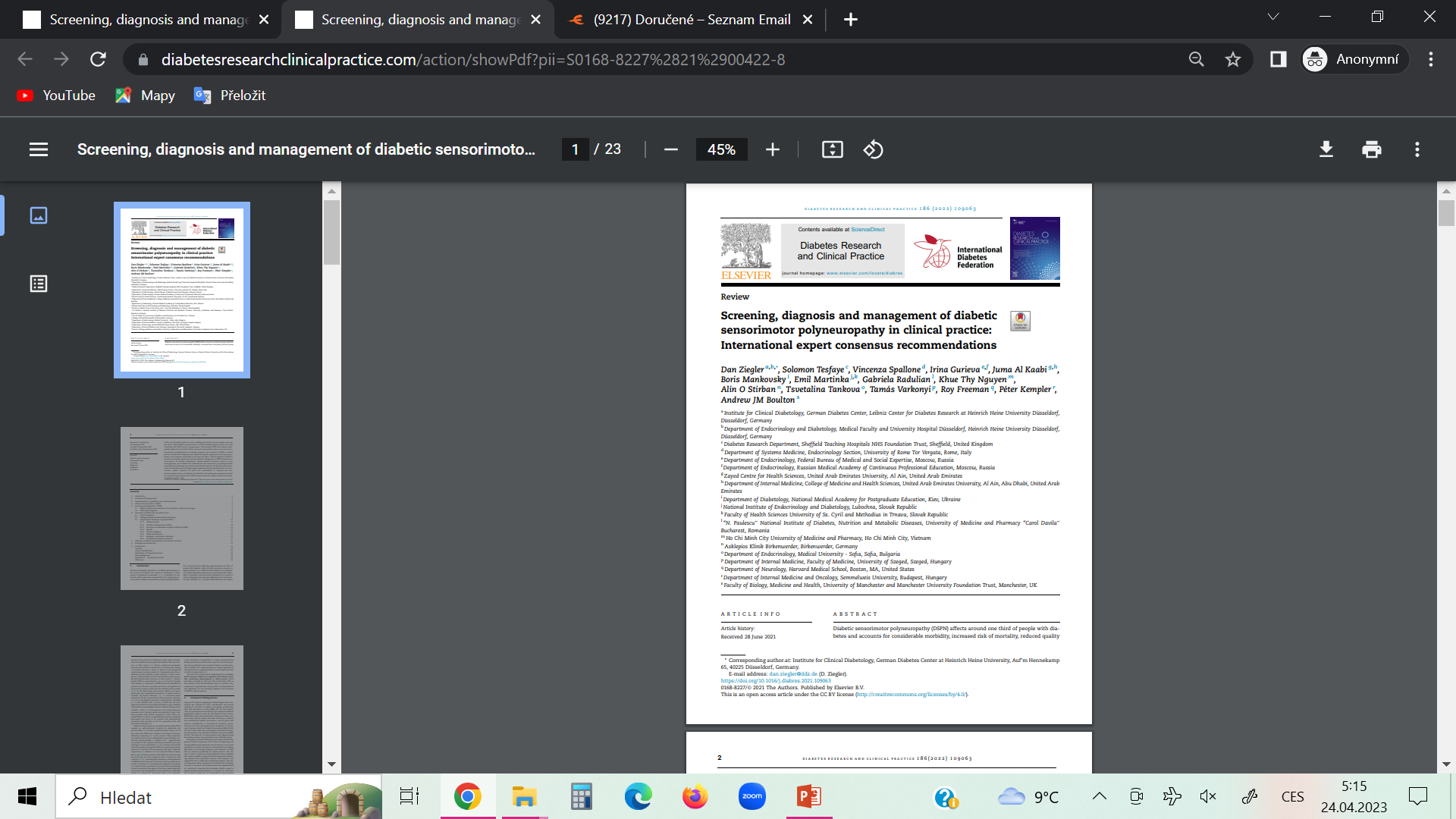 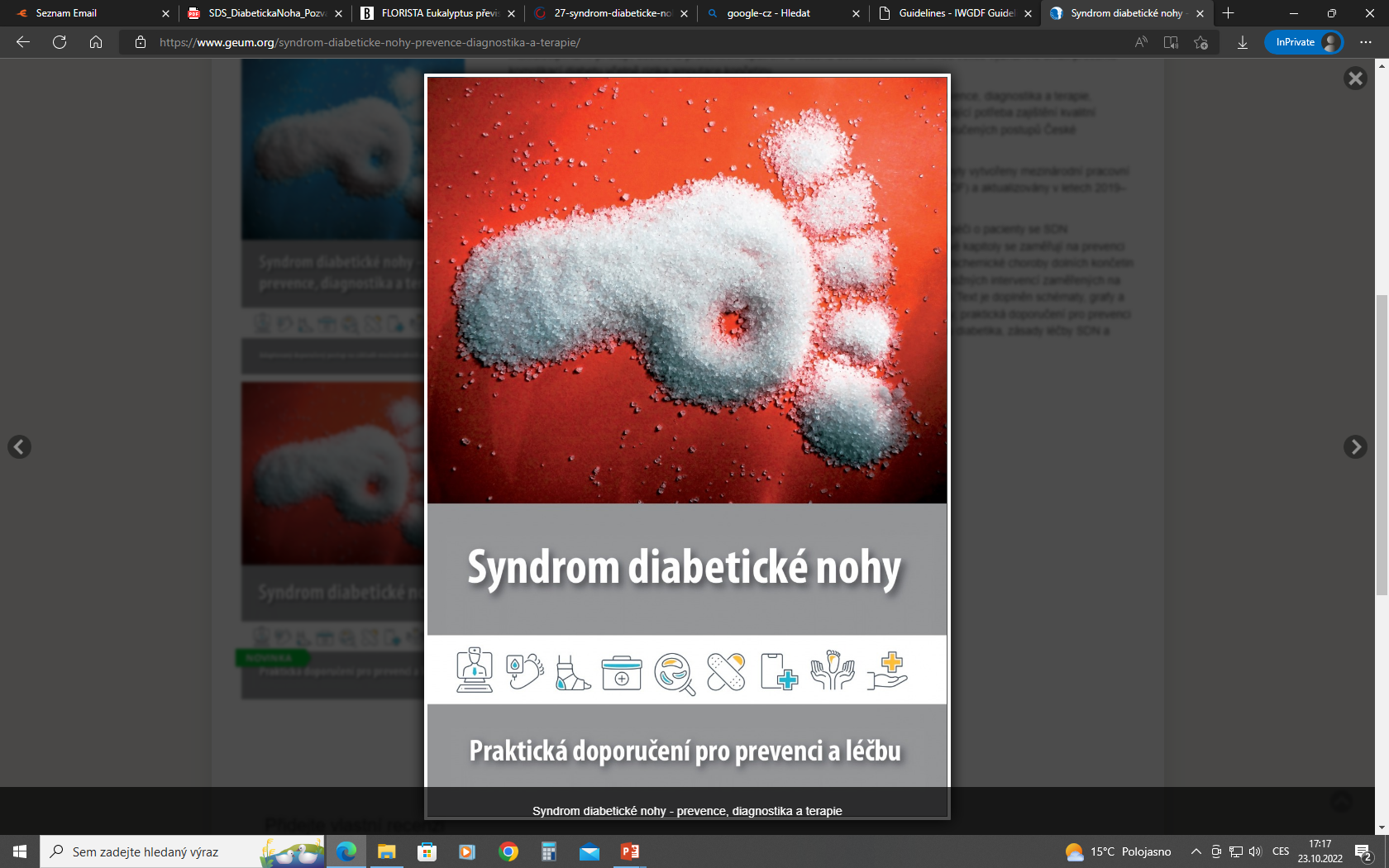 Literatura:
Jirkovská A. (ed.) et al. Syndrom diabetické nohy - prevence, diagnostika a terapie. Praktická doporučení pro prevenci a léčbu. Adaptovaný doporučený postup na základě mezinárodních guidelines. Geum, 2022. ISBN: 978-80-87969-61-8
Doporučený postup pro prevenci, diagnostiku a terapii syndromu diabetické nohy (2016). Doporučení České diabetologické společnosti ČLS JEP 10. 10. 2016.
Jirkovská A a kol. Syndrom diabetické nohy. Maxdorf 2006.
Doporučený postup diagnostiky a léčby diabetické neuropatie (2016). Doporučení České diabetologické společnosti ČLS JEP 23. 2. 2016.
Ziegler D et al. Screening, diagnosis and management of diabetic sensorimotor polyneuropathy in clinical practice: International expert consensus recommendations. Diabetes research clinical practice, 2021. DOI: https://doi.org/10.1016/j.diabres.2021.109063
https://www.diab.cz/bulletin-podiatricke-sekce-posel
Další metody v screeningu/diagnostice DSPN
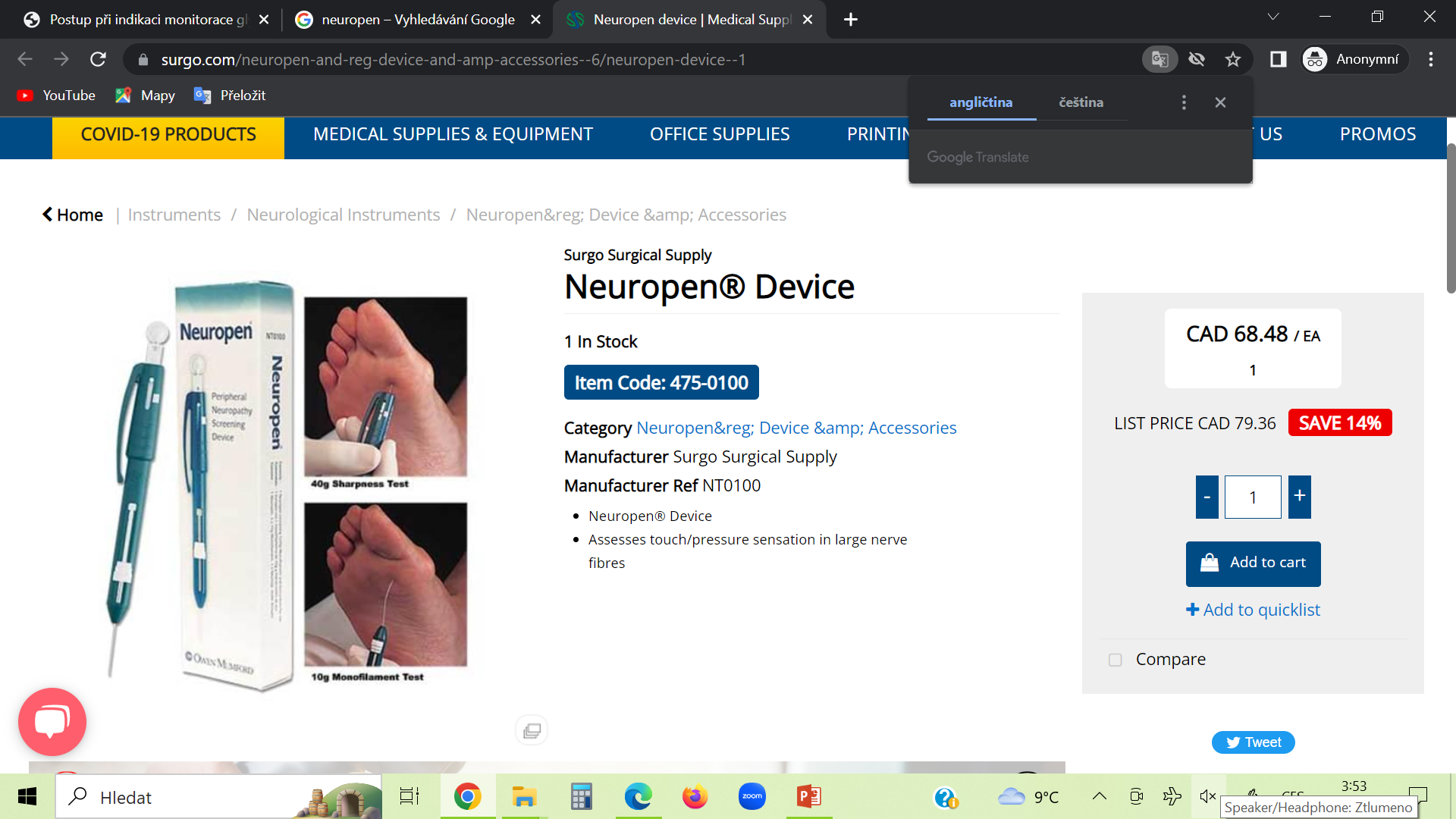 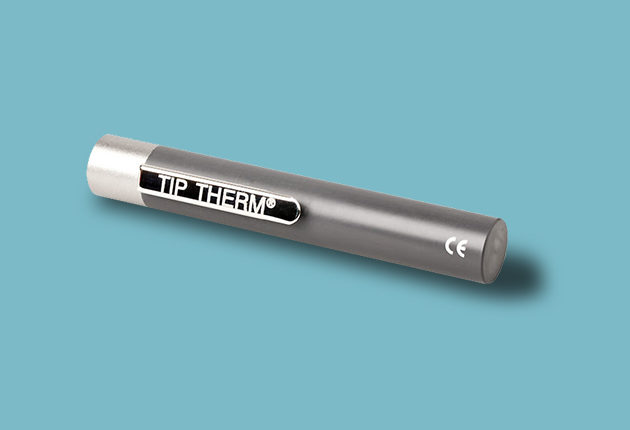 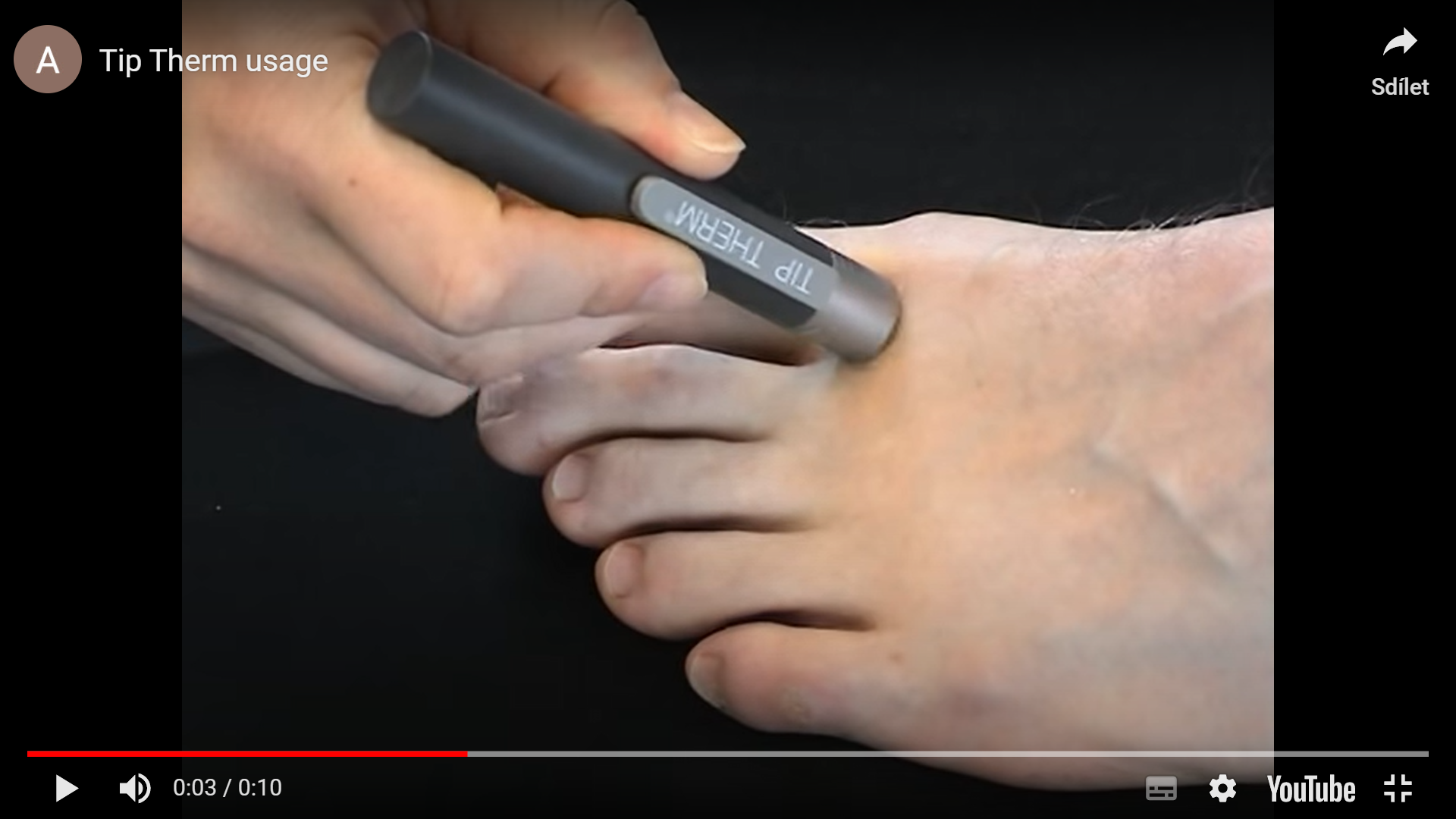 https://www.diab.cz/bulletin-podiatricke-sekce-posel